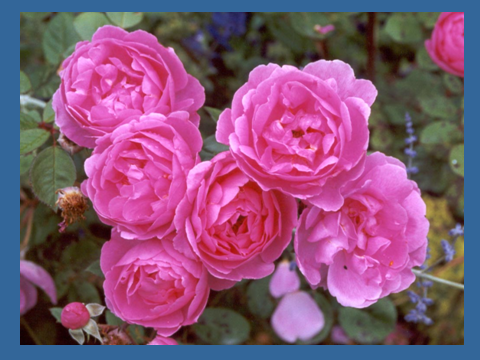 Autonomic Nervous System
The Autonomic Nervous                 System
Assess Prof. Fawzia Al-Rouq 
Department of Physiology
College of Medicine
King Saud University
THE AUTONOMIC NERVOUS SYSTEM
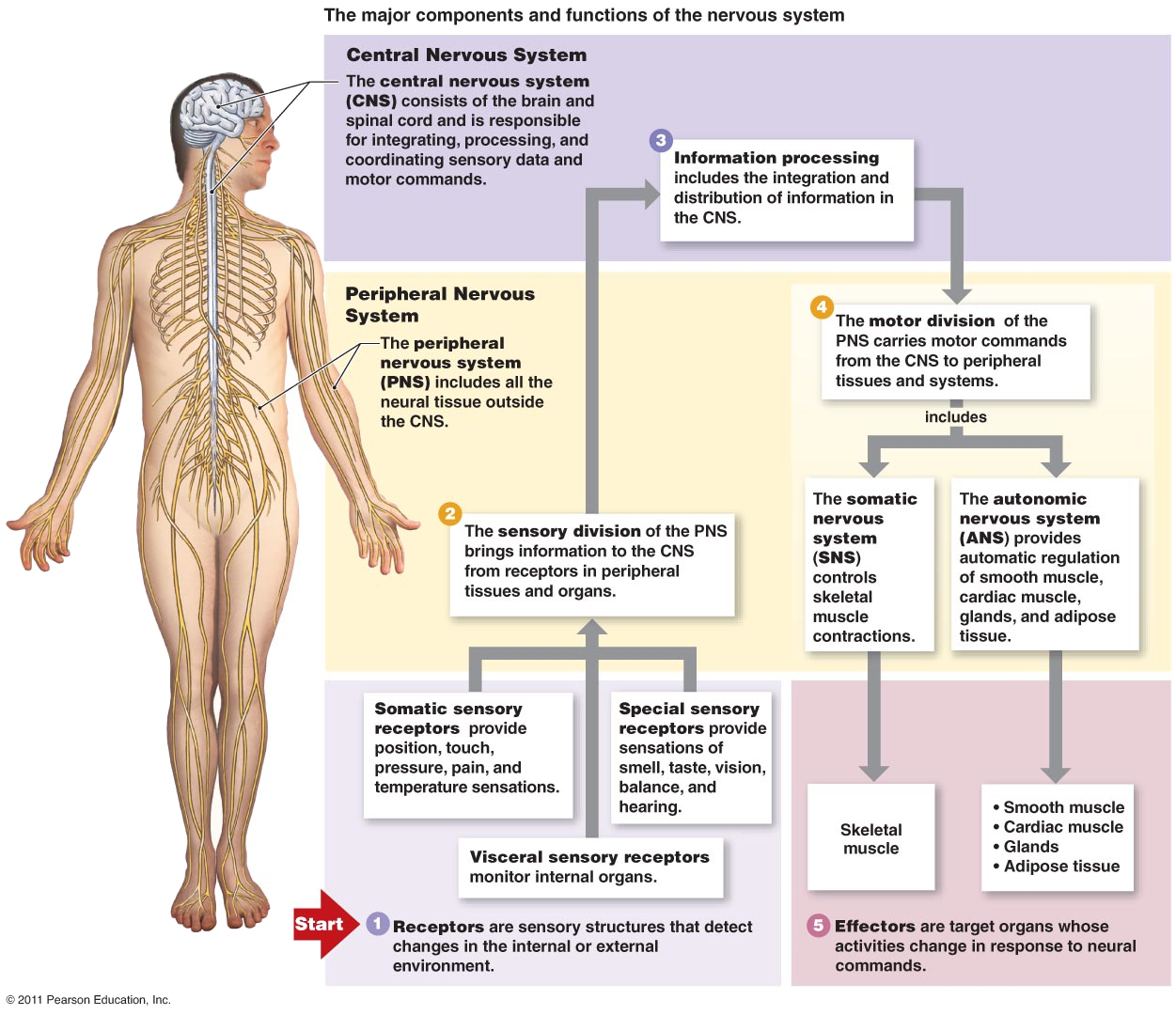 LEARNING OBJECTIVES
LEARNING OBJECTIVES
The nervous system monitors and controls almost every organ / system through a series of positive and negative feedback loops.
The Central Nervous System (CNS): Includes the brain and spinal cord. 
The Peripheral Nervous System (PNS): Formed by neurons & their process present in all the regions of the body. 
It consists of cranial nerves arises from the brain & spinal nerves arising from the spinal cord. 
The peripheral NS is divided into 
Somatic Nervous system 
Autonomic nervous system
[Speaker Notes: THE AUTONOMIC NERVOUS SYSTEM IS THE PORTION OF THE NERVOUS SYSTEM THAT CONTROLS MOST VISCERAL FUNCTIONS OF THE BODY. 
SOME OF THESE ACTIVITIES ARE CONTROLLED ALMOST ENTIRELY AND SOME ONLY PARTIALLY BY THE AUTONOMIC NERVOUS SYSTEM.

THE AUTONOMIC NERVOUS SYSTEM HELPS TO CONTROL 
ARTERIAL PRESSURE
GASTROINTESTINAL MOTILITY 
GASTROINTESTINAL SECRETION
URINARY BLADDER EMPTYING
SWEATING
BODY TEMPERATURE]
ONE OF THE MOST STRIKING CHARACTERISTICS OF THE AUTONOMIC NERVOUS SYSTEM IS THE RAPIDITY AND INTENSITY WITH WHICH IT CAN CHANGE VISCERAL FUNCTIONS.
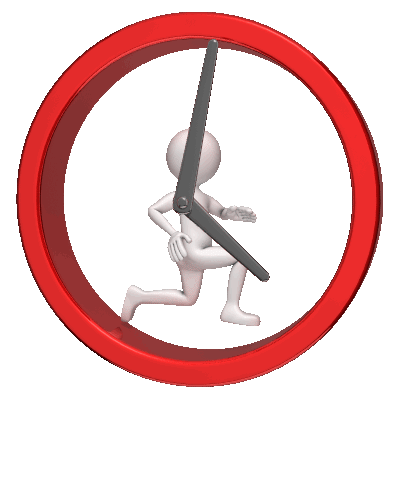 [Speaker Notes: WITHIN 3 TO 5 SECONDS IT CAN INCREASE THE HEART RATE TO TWICE NORMAL
WITHIN 10 TO 15 SECONDS THE ARTERIAL PRESSURE CAN BE DOUBLED
AT THE OTHER EXTREME, THE ARTERIAL PRESSURE CAN BE DECREASED LOW ENOUGH WITHIN 10 TO 15 SECONDS TO CAUSE FAINTING 
SWEATING CAN BEGIN WITHIN SECONDS 
URINARY BLADDER MAY EMPTY INVOLUNTARILY, ALSO WITHIN SECONDS]
GENERAL ORGANIZATION OF THE AUTONOMIC NERVOUS SYSTEM
[Speaker Notes: THE AUTONOMIC NERVOUS SYSTEM IS ACTIVATED DIRECTLY BY CENTERS LOCATED IN THE
 SPINAL CORD 
BRAIN STEM 
HYPOTHALAMUS 
THE AUTONOMIC NERVOUS SYSTEM IS ACTIVATED INDIRECTLY BY
PORTIONS OF THE CEREBRAL CORTEX, ESPECIALLY OF THE LIMBIC CORTEX
THESE TRANSMIT SIGNALS TO THE LOWER CENTERS AND IN THIS WAY CAN INFLUENCE AUTONOMIC CONTROL]
General Organization of the Autonomic Nervous System
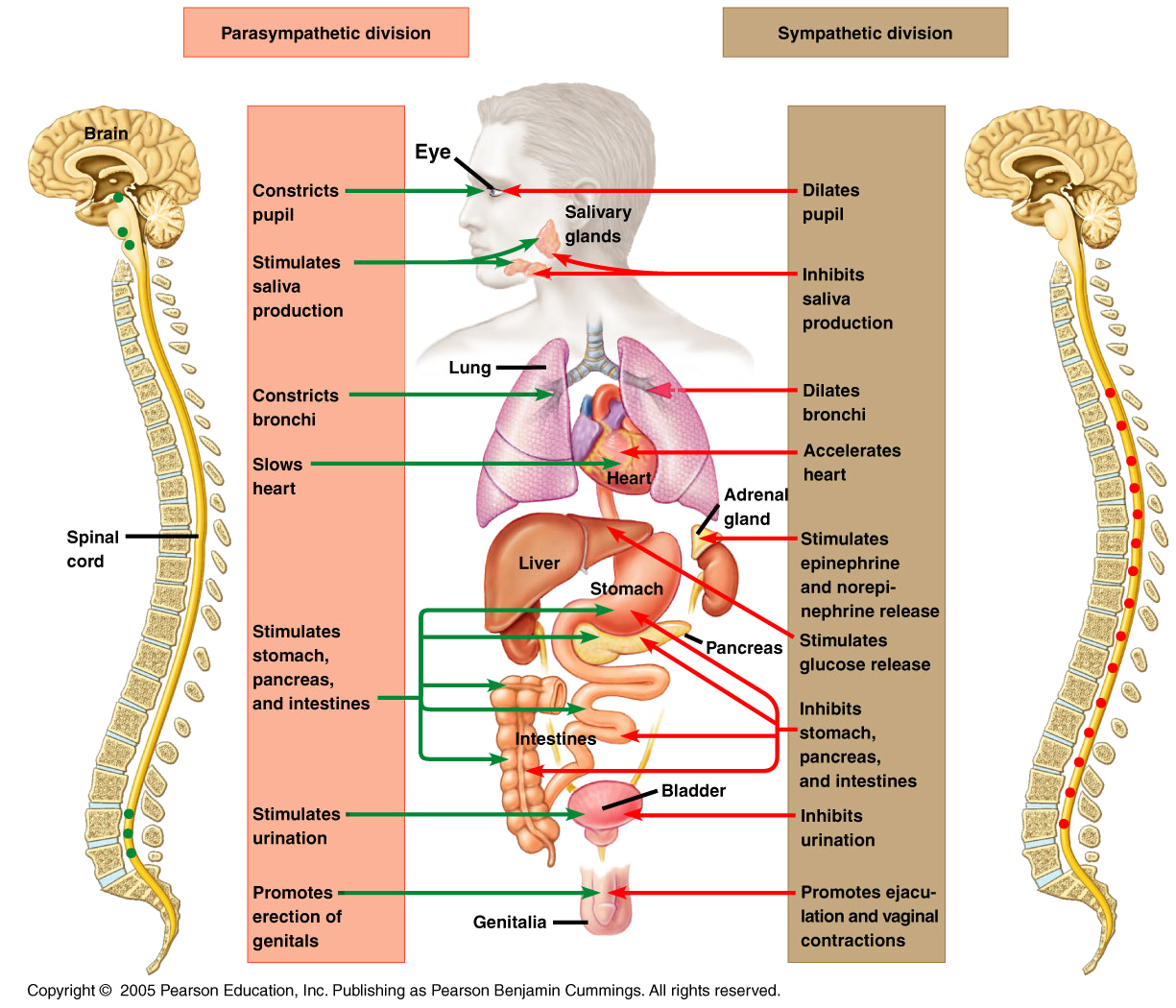 [Speaker Notes: THE AUTONOMIC NERVOUS SYSTEM ALSO OFTEN OPERATES THROUGH VISCERAL REFLEXES. 
VISCERAL ORGANS ARE THOSE LOCATED IN THE LARGE CAVITY OF BODY TRUNK SUCH AS THE HEART AND LUNGS.
SUBCONSCIOUS SENSORY SIGNALS FROM VISCERAL ORGANS CAN ENTER THE AUTONOMIC GANGLIA, THE BRAIN STEM, OR THE HYPOTHALAMUS
THE AUTONOMIC SYSTEM THEN RETURN SUBCONSCIOUS REFLEX RESPONSES DIRECTLY BACK TO THE VISCERAL ORGANS TO CONTROL THEIR ACTIVITIES.]
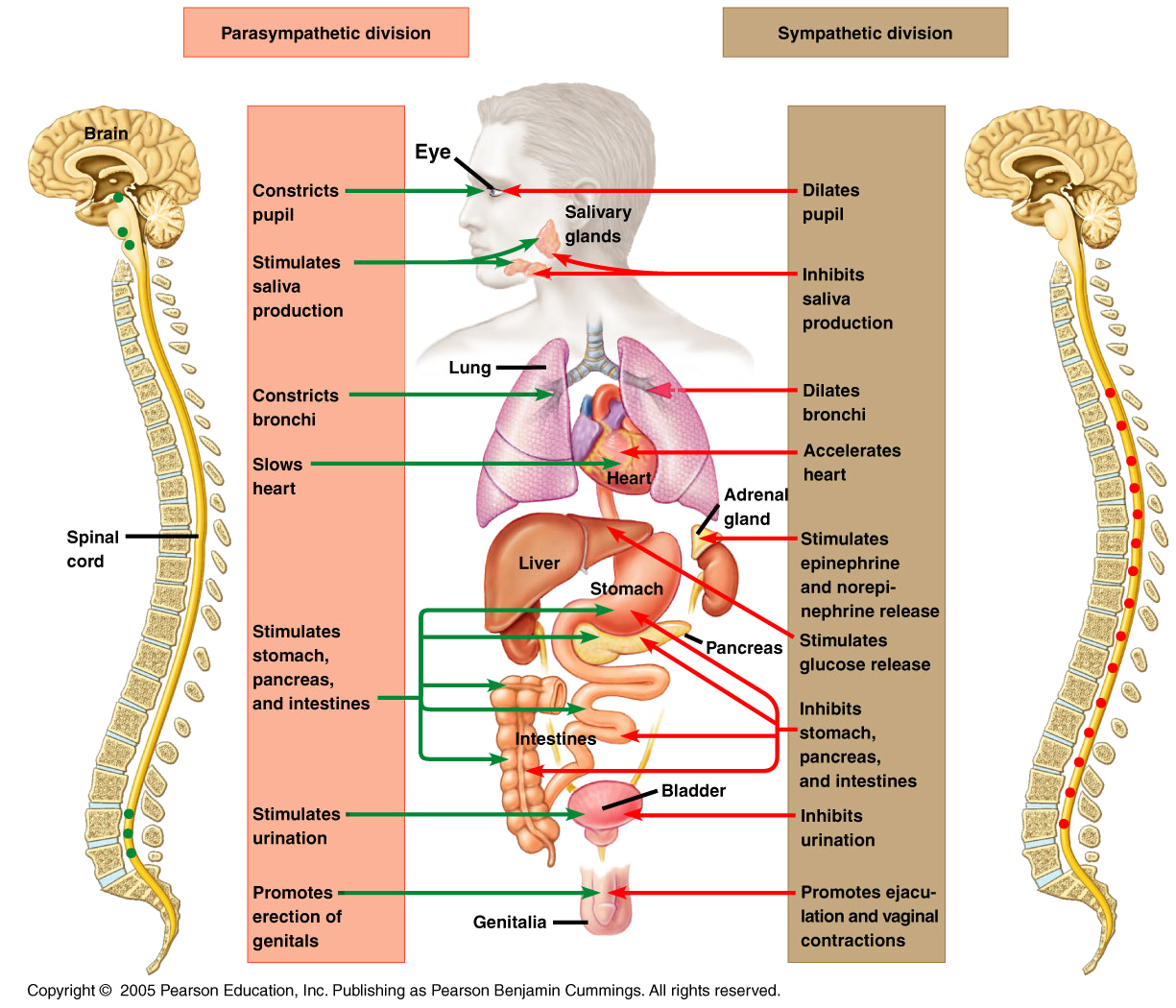 [Speaker Notes: THE AUTONOMIC NERVOUS SYSTEM (ANS) IS THE PART OF THE NERVOUS SYSTEM THAT IS RESPONSIBLE FOR HOMEOSTASIS.
SURVIVAL IS POSSIBLE WITHOUT AN ANS, THE ABILITY TO ADAPT TO ENVIRONMENTAL STRESSORS AND OTHER CHALLENGES IS SEVERELY COMPROMISED 
MANY DRUGS USED TO TREAT A VAST ARRAY OF DISEASES EXERT THEIR ACTIONS ON ELEMENTS OF THE ANS.]
THE ANATOMY OF SOMATIC AND AUTONOMIC NERVOUS SYSTEM
THIS OBJECTIVE IS INTERPRETED AS A COMPARISON BETWEEN SOMATIC AND AUTONOMIC NERVOUS SYSTEMS
LEARNING OBJECTIVES
COMPARISON OF SOMATIC AND AUTONOMIC NERVOUS SYSTEMS
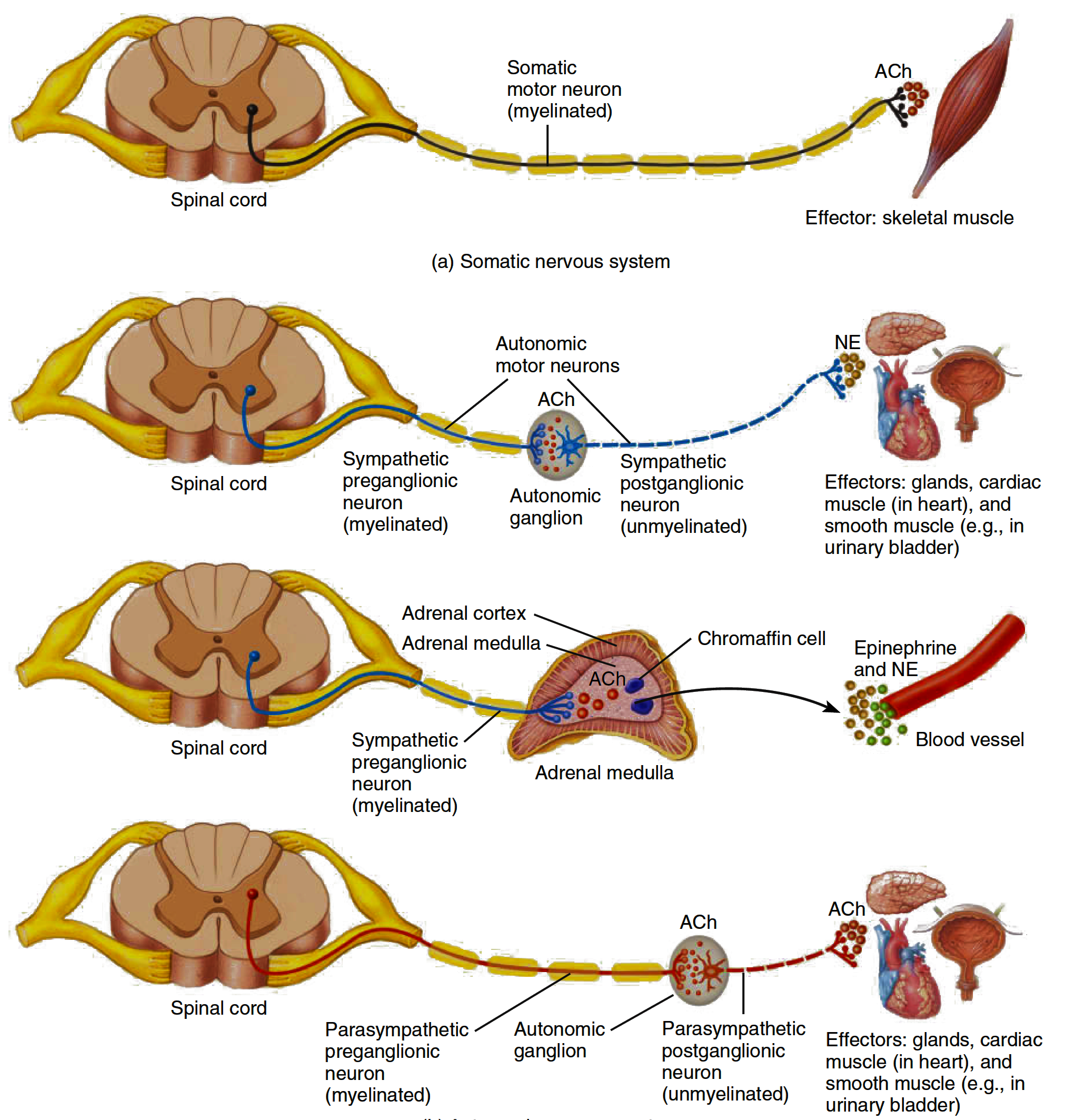 [Speaker Notes: SOMATIC NERVOUS SYSTEM
THE AXON OF A SINGLE, MYELINATED SOMATIC MOTOR NEURON EXTENDS FROM THE CENTRAL NERVOUS SYSTEM (CNS) ALL THE WAY TO THE SKELETAL MUSCLE FIBRES IN ITS MOTOR UNIT
ALL SOMATIC MOTOR NEURONS RELEASE ONLY ACETYLCHOLINE (ACH) AS THEIR NEUROTRANSMITTER,
AUTONOMIC NERVOUS SYSTEM - PREGANGLIONIC
BY CONTRAST, MOST AUTONOMIC MOTOR PATHWAYS CONSIST OF TWO MOTOR NEURONS IN SERIES, THAT IS, ONE FOLLOWING THE OTHER 
THE FIRST NEURON (PREGANGLIONIC NEURON) HAS ITS CELL BODY IN THE CNS
ITS MYELINATED AXON EXTENDS FROM THE CNS TO AN AUTONOMIC GANGLION. 
AUTONOMIC NERVOUS SYSTEM - PREGANGLIONIC
THE CELL BODY OF THE SECOND NEURON (POSTGANGLIONIC NEURON) IS ALSO IN THAT SAME AUTONOMIC GANGLION
ITS UNMYELINATED AXON EXTENDS DIRECTLY FROM THE GANGLION TO THE EFFECTOR (SMOOTH MUSCLE, CARDIAC MUSCLE, OR A GLAND).]
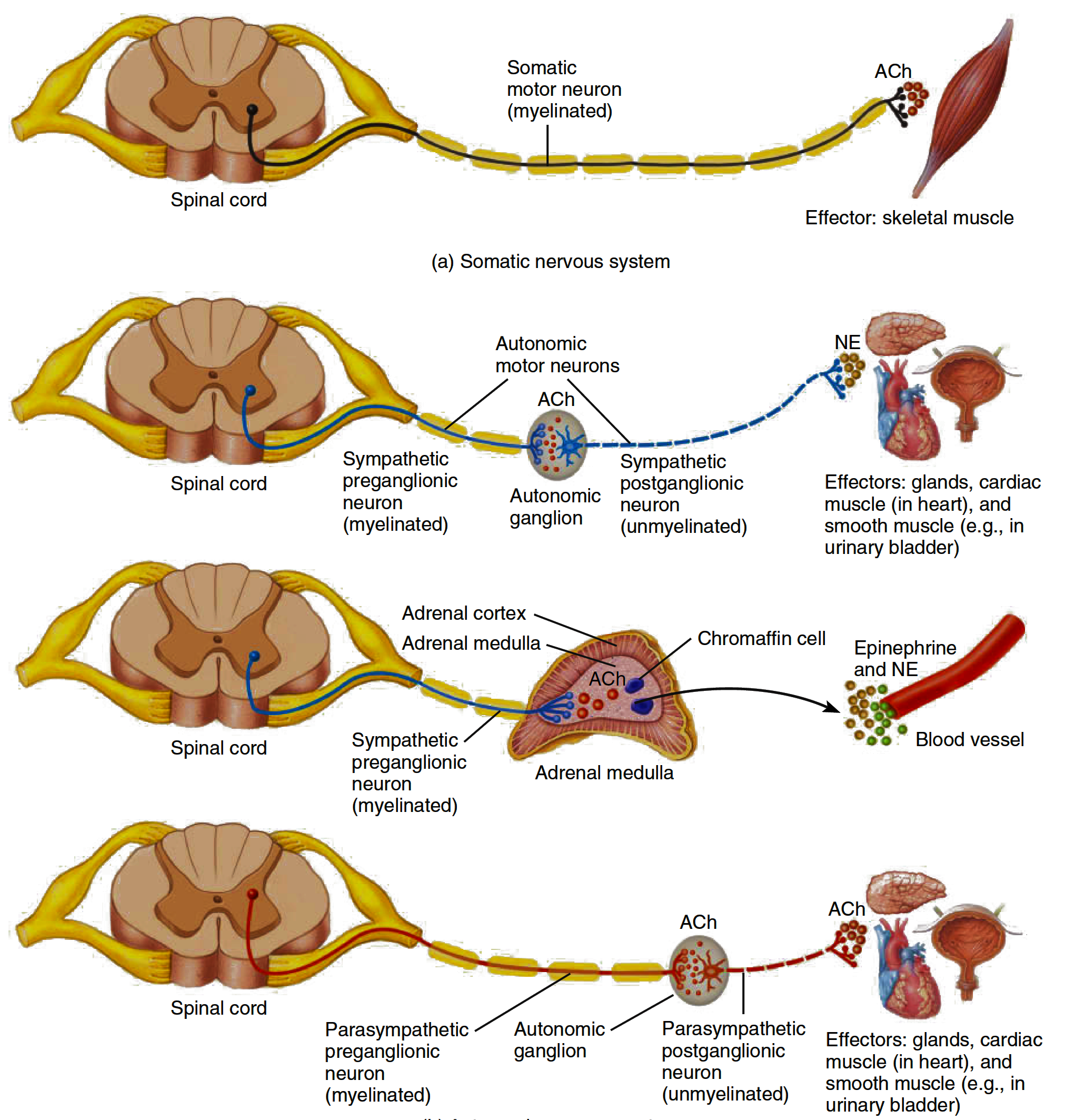 SOMATIC VS. AUTONOMIC NERVOUS SYSTEM - NEUROTRANSMITTERS
Basic anatomical difference between the motor pathways of the voluntary somatic nervous system (to skeletal muscles) and those of the autonomic nervous system

Somatic division:
Cell bodies of motor neurons reside in CNS (brain or spinal cord)
Their axons (sheathed in spinal nerves) extend all the way to their skeletal muscles
Autonomic system: chains of two motor neurons
1st = preganglionic neuron (in brain or cord)
2nd = gangionic neuron (cell body in ganglion outside CNS)
Slower because lightly or unmyelinated
15
Axon of 1st (preganglionic) neuron leaves CNS to synapse with the 2nd (ganglionic) neuron
Axon of 2nd (ganglionic) neuron extends to the organ it serves
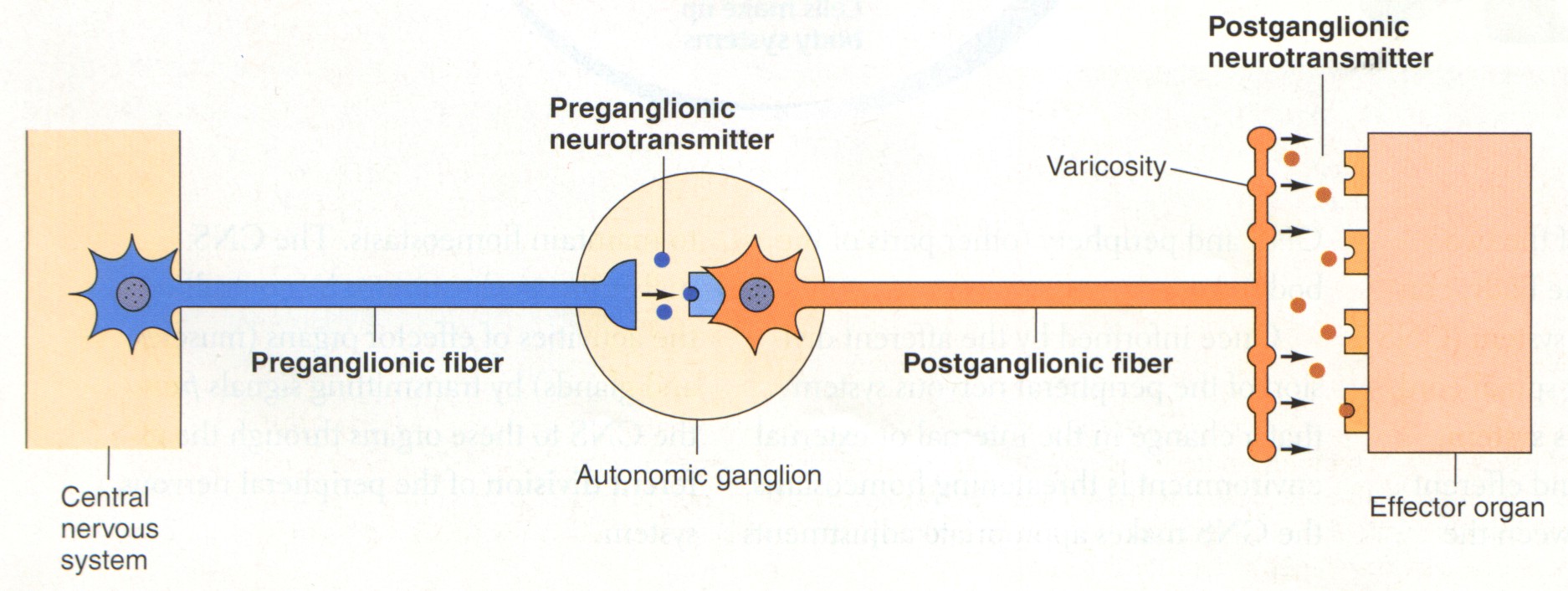 this dorsal root ganglion is sensory
16
[Speaker Notes: THIS IS A SUMMARY FOR STUDENTS TO READ]
SYMPATHETIC AND PARASYMPATHETIC NERVOUS SYSTEMS
THE OUTPUT PART OF THE ANS HAS TWO DIVISIONS: 
THE SYMPATHETIC DIVISION 
THE PARASYMPATHETIC DIVISION. 
MOST ORGANS HAVE DUAL INNERVATION AND RECEIVE IMPULSES FROM BOTH SYMPATHETIC AND PARASYMPATHETIC NEURONS
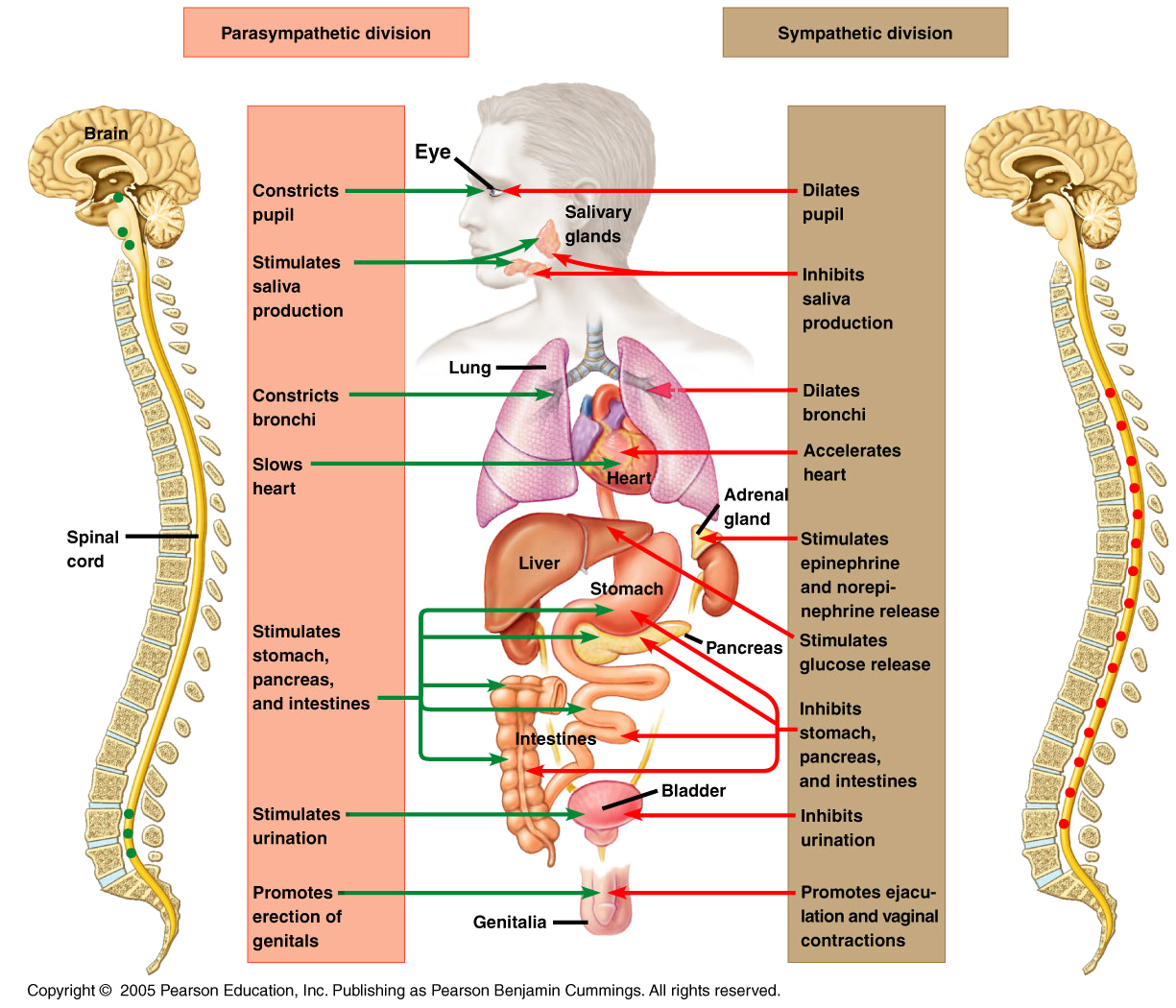 SYMPATHETIC AND PARASYMPATHETIC NERVOUS SYSTEMS
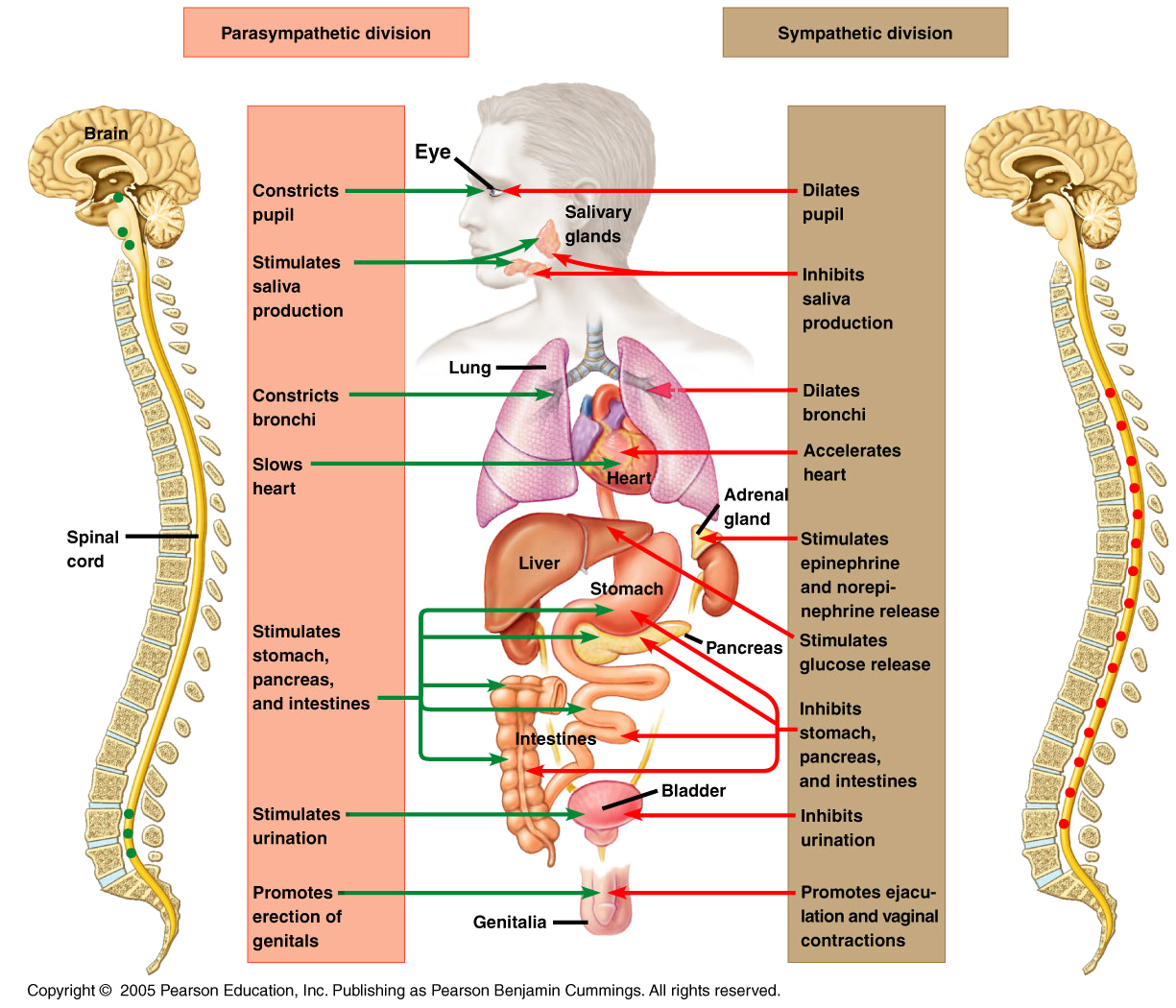 IN SOME ORGANS, NERVE IMPULSES FROM ONE DIVISION OF THE ANS STIMULATE THE ORGAN TO INCREASE ITS ACTIVITY (EXCITATION), AND IMPULSES FROM THE OTHER DIVISION DECREASE THE ORGAN’S ACTIVITY (INHIBITION)
[Speaker Notes: NERVE IMPULSES FROM ONE DIVISION OF THE ANS STIMULATE THE ORGAN TO INCREASE ITS ACTIVITY (EXCITATION)
FOR EXAMPLE, AN INCREASED RATE OF NERVE IMPULSES FROM THE SYMPATHETIC DIVISION INCREASES HEART RATE
NERVE IMPULSES FROM THE OTHER DIVISION DECREASE THE ORGAN’S ACTIVITY (INHIBITION).
FOR EXAMPLE, AN INCREASED RATE OF NERVE IMPULSES FROM THE PARASYMPATHETIC DIVISION DECREASES HEART RATE]
NEUROTRANSMITTERS IN THE AUTONOMIC NERVOUS SYSTEM
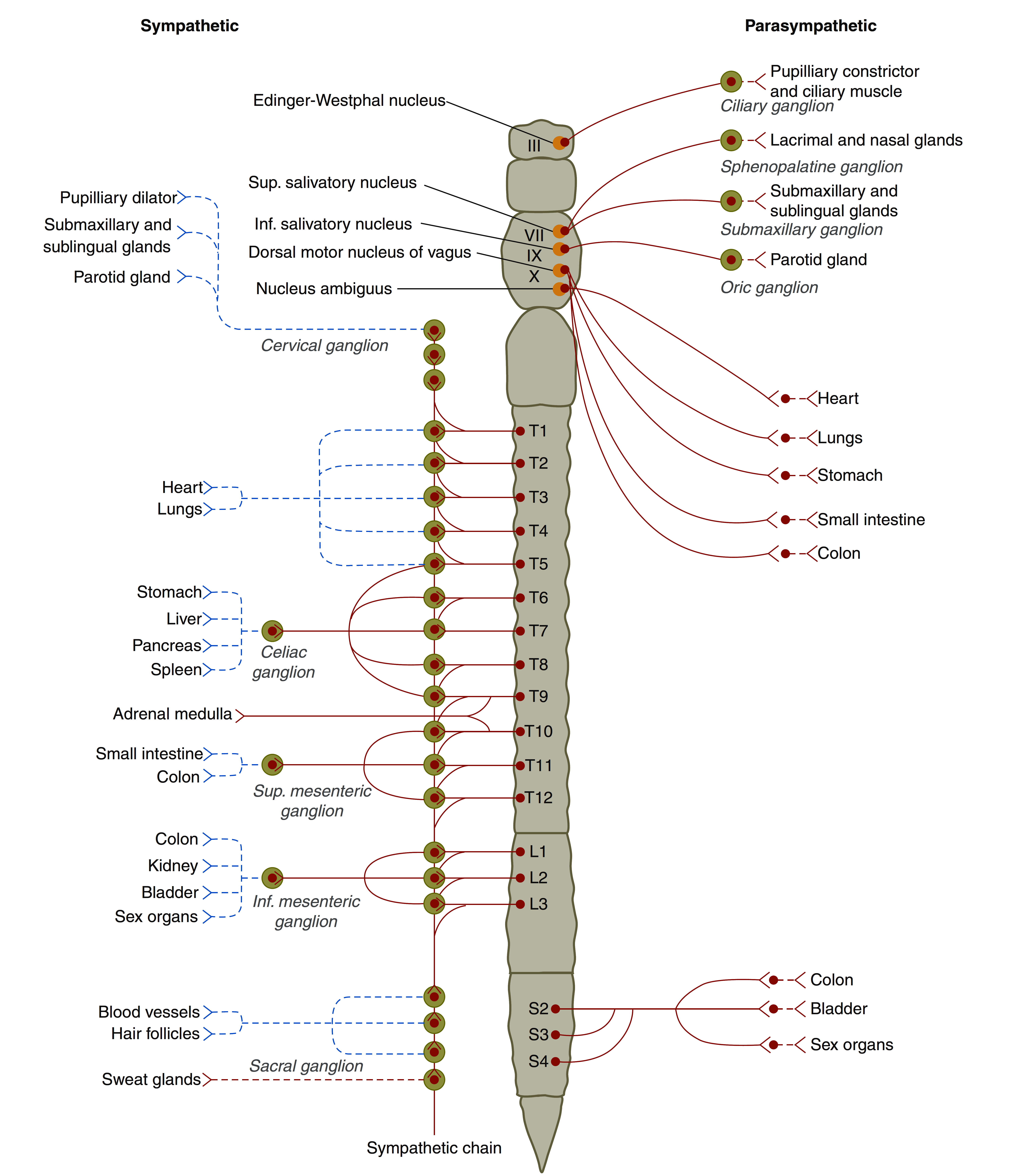 NEUROTRANSMITTERS IN SYMPATHETIC AND PARASYMPATHETIC NERVOUS SYSTEMS
Cholinergic nerves are shown in red 

Noradrenergic nerves are shown in blue 

Preganglionic nerves are solid lines


Postganglionic nerves are dashed
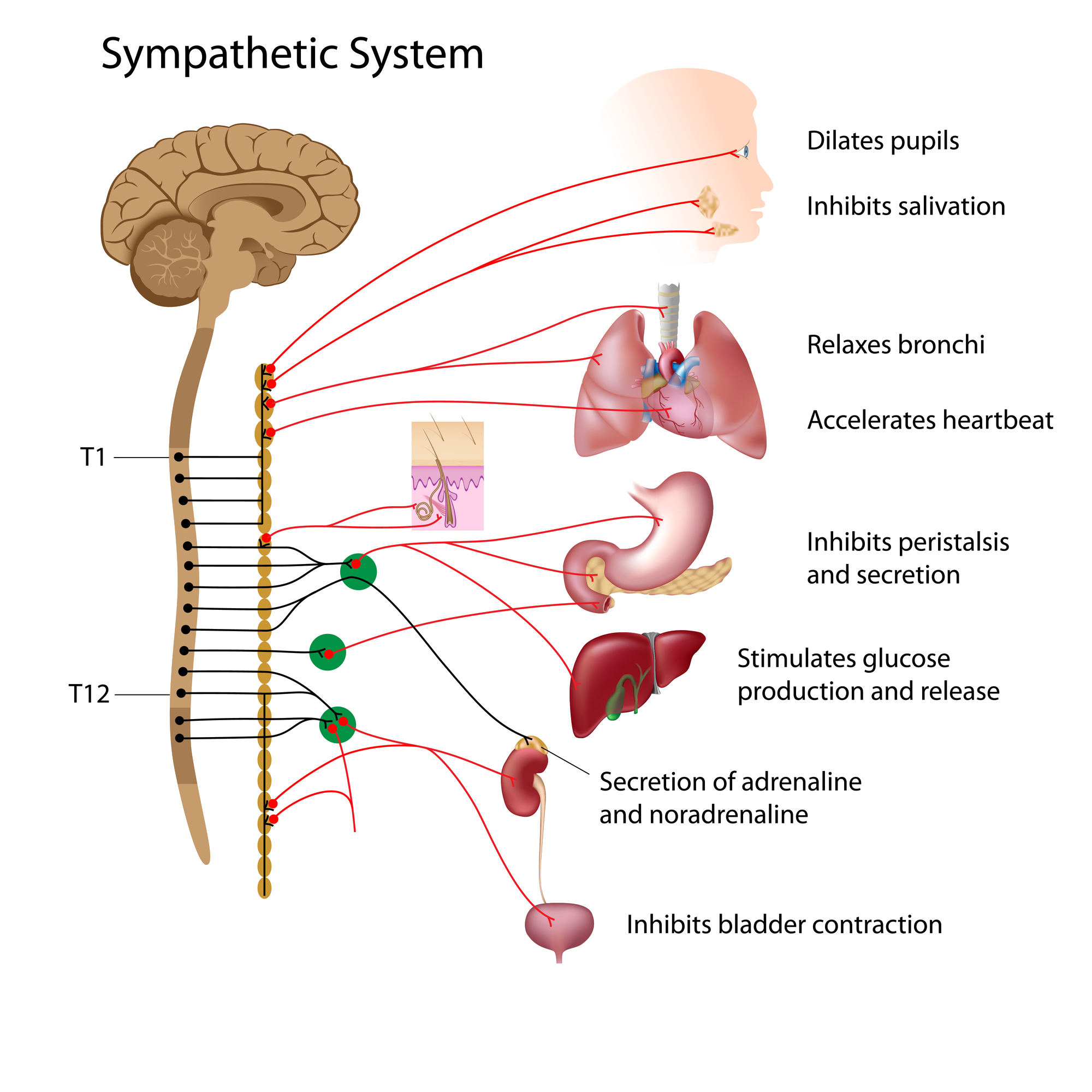 THE SYMPATHETIC NERVOUS SYSTEM
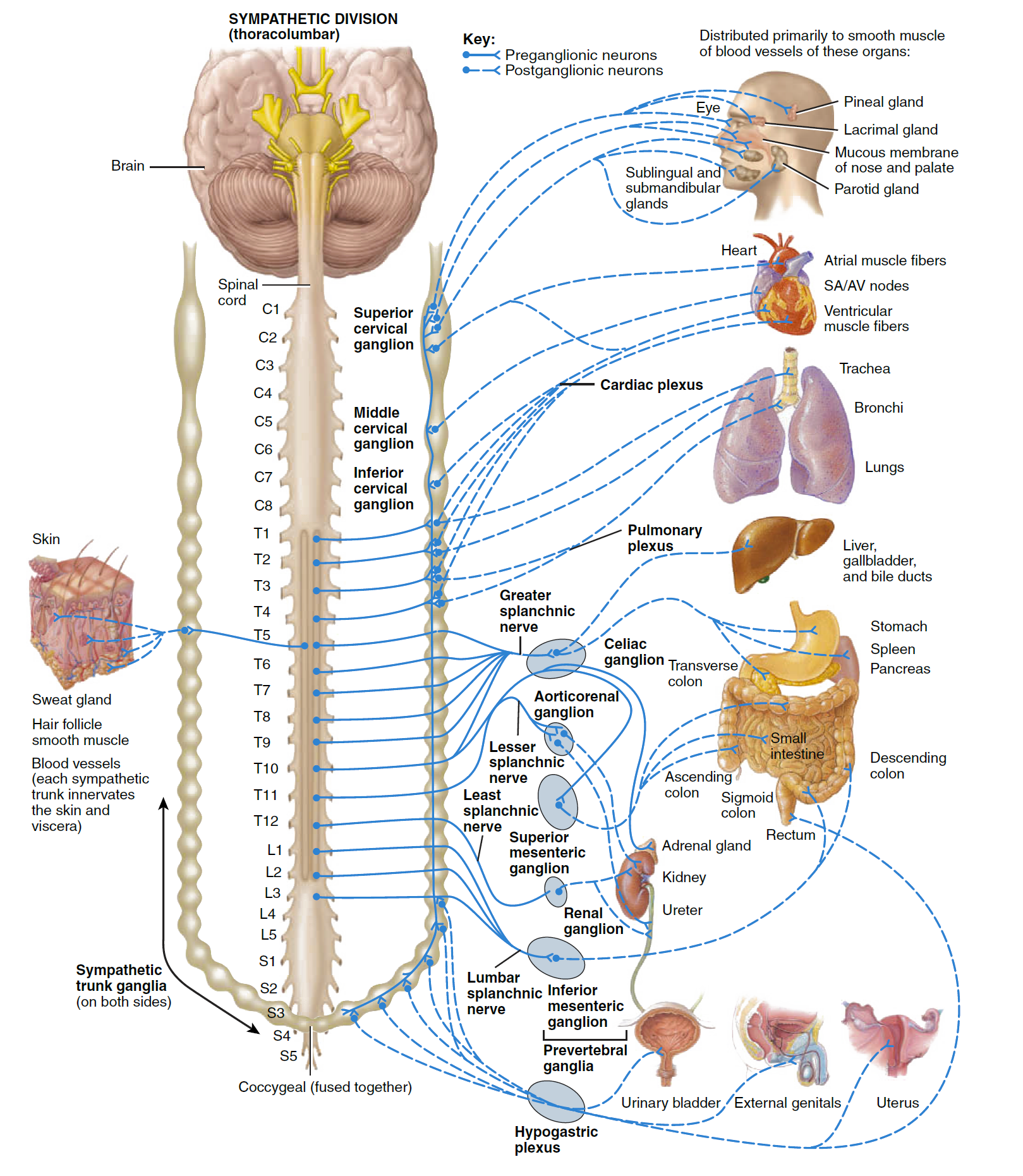 ABOUT 8 PERCENT OF THE FIBRES IN THE AVERAGE SKELETAL NERVE ARE SYMPATHETIC FIBRES, A FACT THAT INDICATES THEIR GREAT IMPORTANCE.
THORACOLUMBAR OUTFLOW
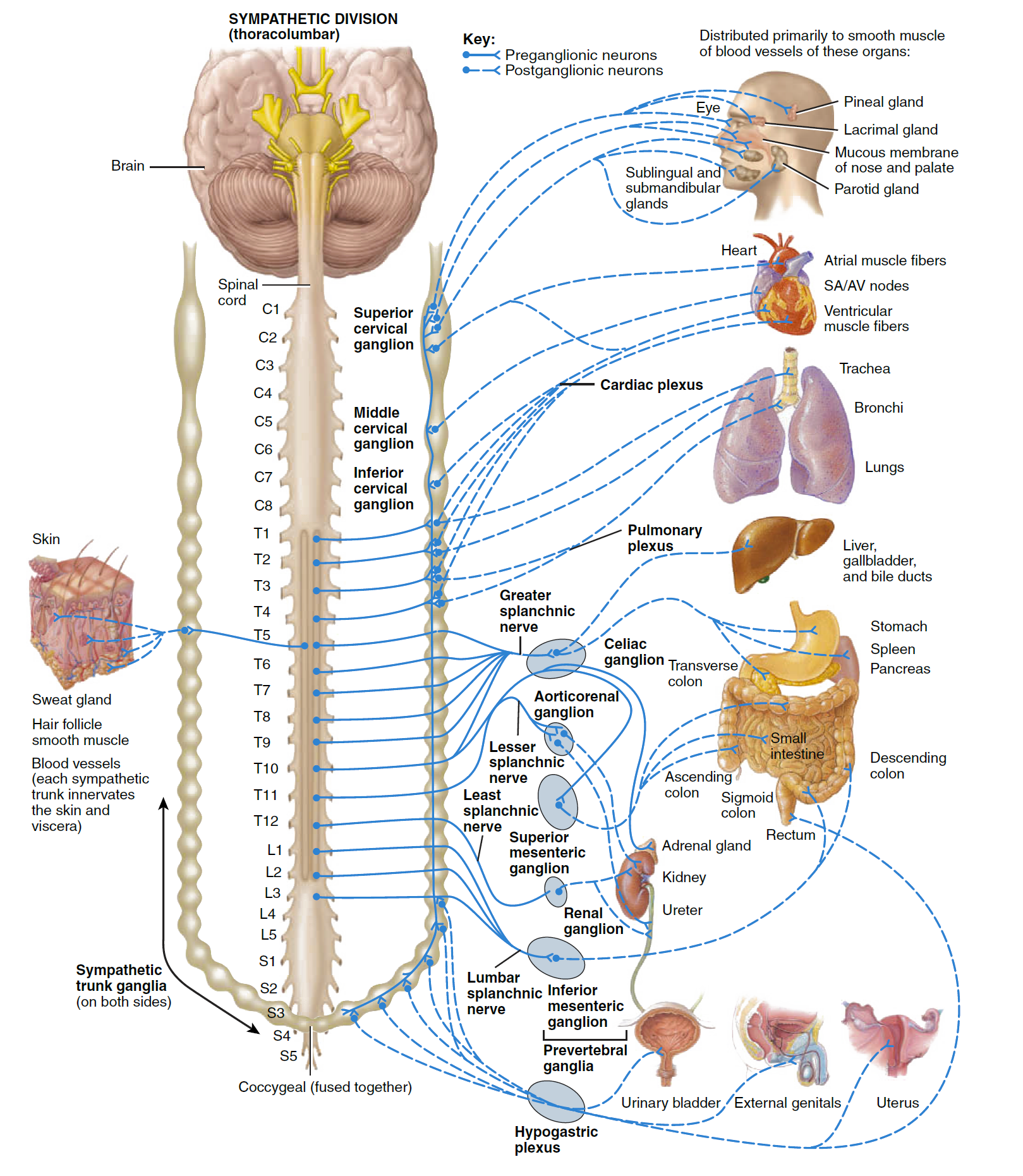 https://brainmass.com/biology/human-anatomy-and-physiology/sympathetic-nervous-system-107953
[Speaker Notes: THE SYMPATHETIC DIVISION OF THE AUTONOMIC NERVOUS SYSTEM IS KNOWN AS THE THORACOLUMBAR OUTFLOW BECAUSE SYMPATHETIC NERVE FIBRES ONLY EXIT THE SPINAL CORD AT THE LEVELS OF THORACIC AND LUMBAR VERTEBRAE.  
AT THESE LEVELS, THE SYMPATHETIC FIBRES JOIN THE SYMPATHETIC TRUNK (VIA WHITE COMMUNICATING RAMI) AND, FROM THERE, TRAVEL TO ALL AREAS OF THE BODY.  
SYMPATHETIC FIBRES DO NOT EXIT THE SPINAL CORD AT THE CERVICAL OR SACRAL LEVELS AND DO NOT EXIT THE BRAIN.]
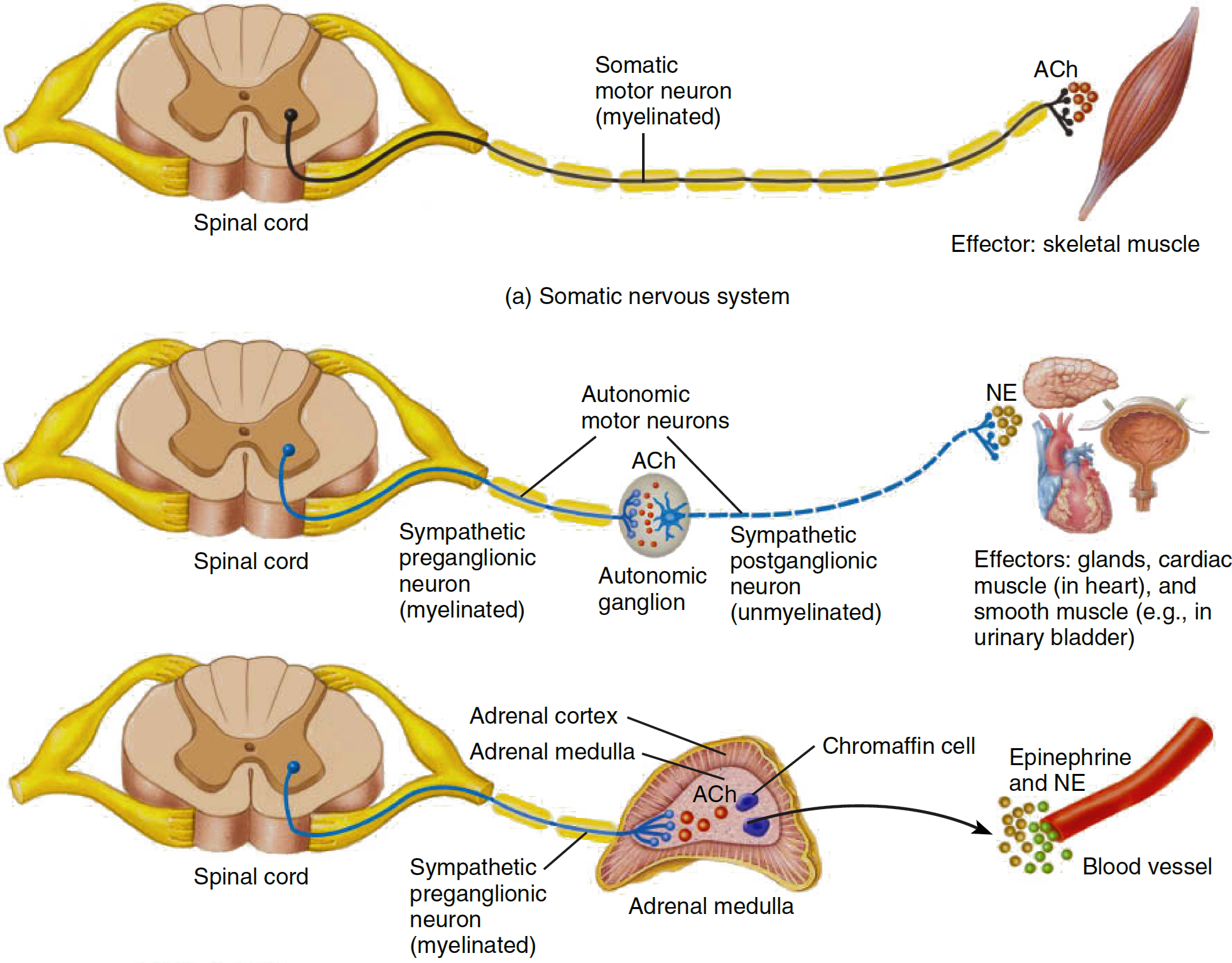 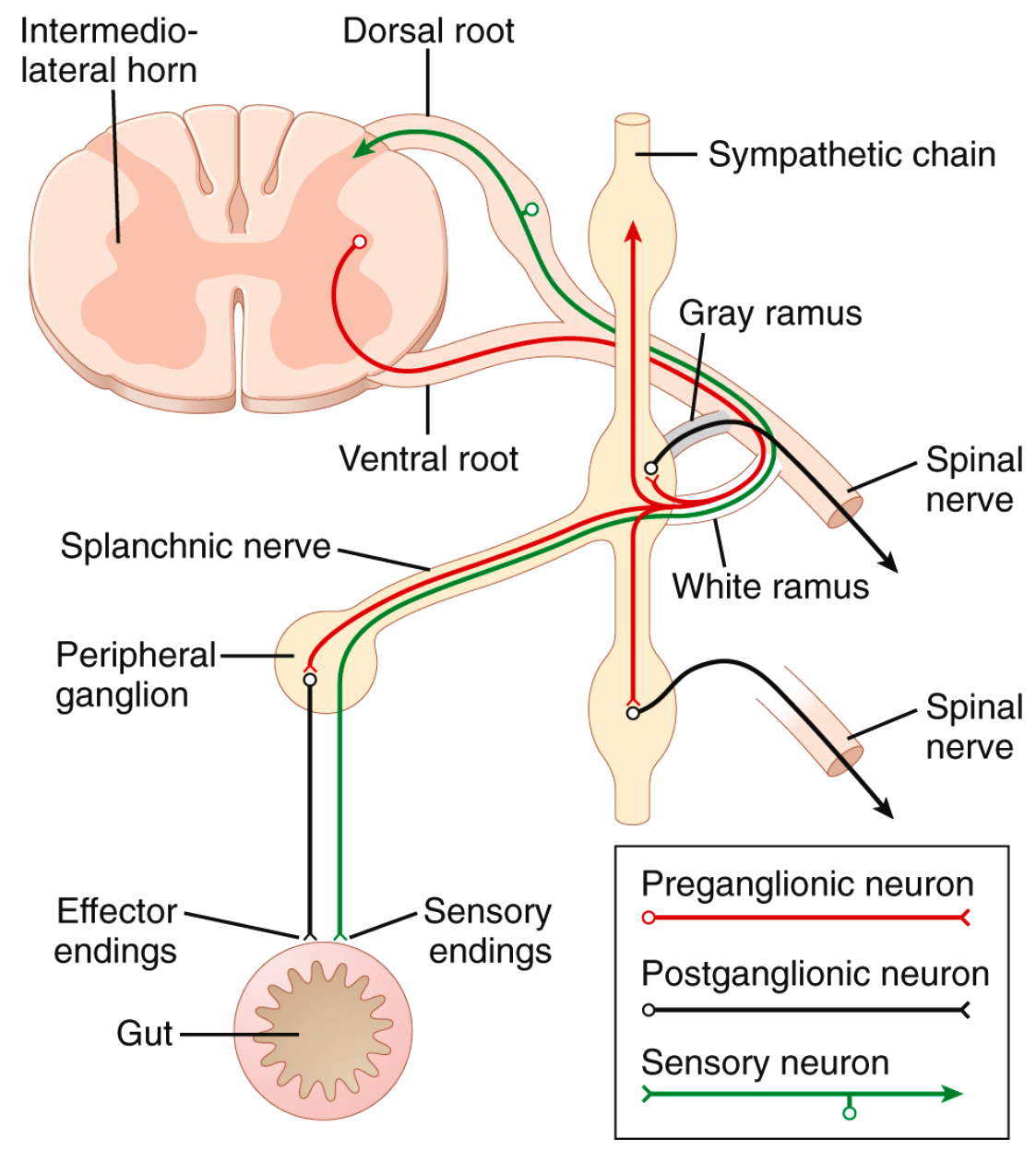 1
THE CELL BODY OF EACH PREGANGLIONIC NEURON LIES IN THE INTERMEDIOLATERAL HORN OF THE SPINAL CORD; 
ITS FIBER PASSES THROUGH A VENTRAL ROOT OF THE CORD INTO THE CORRESPONDING SPINAL NERVE
2
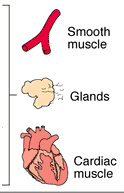 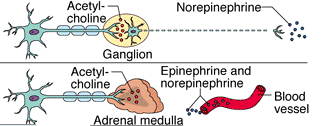 Spinal Cord
Sympathetic Innervation of Visceral Targets
Short, lightly myelinated preganglionic neurons
Long, unmyelinated postganglionic neurons
Ganglia close to spinal cord
[Speaker Notes: The target organs whose activities are regulated by the ANS are innervated by two neurons in tandem which synapse in ganglia *  between the Central Nervous system and the target organ. The first ( preganglionic neuron) arises from the CNS * and carries information to the ganglion, * while the second carries information from the ganglion to the target organ (postganglionic neuron). *
The particular arrangement of these neurons that is characteristic of the Sympathetic division, includes a short, lightly myelinated preganglionic neuron and a much longer, unmyelinated postganglionic neuron which reaches from the ganglion to the target organ. Since the preganglionic neurons are short, the ganglia in which the sympathetic neurons synapse are located very close to the spinal cord itself. * Thus the innervation of visceral targets in the sympathetic division include a short preganglionic neuron, a ganglion that is close to the spinal cord and a much longer postganglionic neuron that reaches out to the target organ. *]
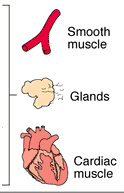 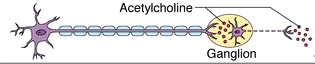 Parasympathetic Innervation of Visceral Targets
Ganglia close to or on target organs
Preganglionic neurons - long
Post ganglionic neurons - short
[Speaker Notes: The Parasympathetic division of the ANS is characterized having the ganglia * very close to or on the target organs. * As a result, the preganglionic neurons * must be long to reach from the spinal cord to the ganglia. The postganglionic neurons * are relatively short, since they only must reach from the ganglia to the target organ the ganglia are already near or on. *]
SYMPATHETIC & PARASYMPATHETIC NERVOUS SYSTEM  ORIGIN
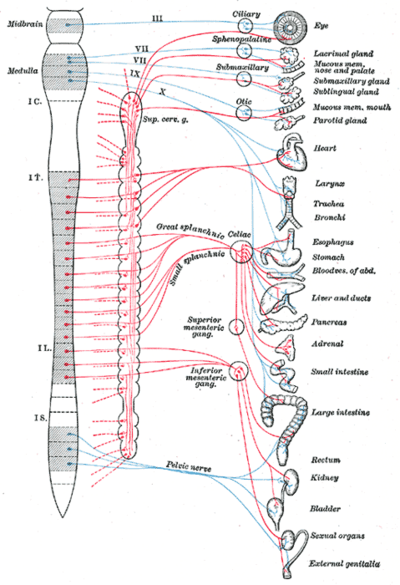 Blue= Para symp;    Red symp
Sympathetic - Origin
Thoracolumbar lateral horns of the spinal segments T1-L2.
Nerve fibers originate between T1 & L2
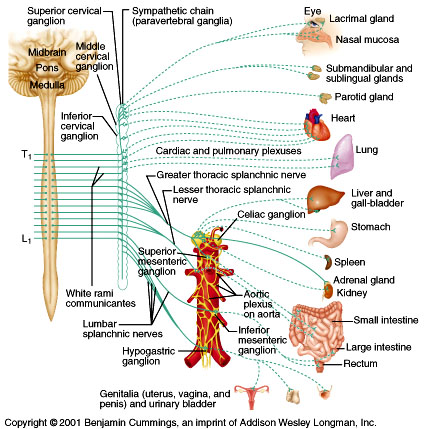 [Speaker Notes: The Sympathetic division of the ANS is sometimes referred to as the “thoracolumbar” branch *  because its nerve fibers * arise from the central nervous system (spinal chord) between the first thoracic and the second lumbar vertebrae. *  *]
Parasympathetic - Origin
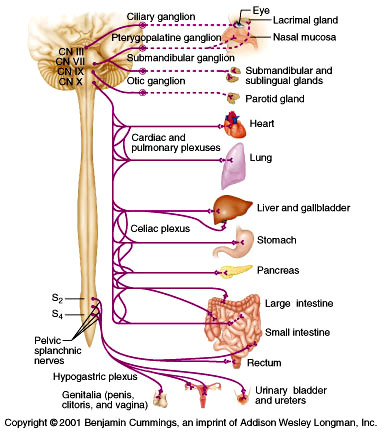 Craniosacral Cell bodies of the motor nuclei of the cranial nerves III, VII, IX and X in the brain stem
 Second, third and fourth [S2-S4] sacral segments of the spinal cord
Nerve fibers emerge from brain & 
sacrum cranio-sacral outflow
[Speaker Notes: The Parasympathetic division of the ANS is sometimes referred to as the “craniosacral” division because its nerve fibers arise from the Central Nervous System directly from the brain in the cranium * and from spinal chord between the sacral vertebrae. *]
OBJECTIVE  ALARM REACTION: FLIGHT OR FIGHT RESPONSE
FIGHT OR FLIGHT
[Speaker Notes: THE SYMPATHETIC DIVISION IS OFTEN CALLED THE FIGHT-OR-FLIGHT DIVISION. 
SYMPATHETIC ACTIVITIES RESULT IN INCREASED ALERTNESS
THE SYMPATHETIC SYSTEM IS STRONGLY ACTIVATED IN STRONG EMOTIONAL STATES. 
WHEN LARGE PORTIONS OF THE SYMPATHETIC NERVOUS SYSTEM DISCHARGE AT THE SAME TIME—THAT IS, A MASS DISCHARGE—THIS ACTION INCREASES THE ABILITY OF THE BODY TO PERFORM VIGOROUS MUSCLE ACTIVITY 
THIS IS CALLED THE SYMPATHETIC ALARM REACTION AND THE FIGHT OR FLIGHT REACTION  
AN ANIMAL IN THIS STATE DECIDES ALMOST INSTANTLY WHETHER TO STAND AND FIGHT OR TO RUN.]
THE STATE OF RAGE
THE STATE OF RAGE IS ELICITED TO A GREATLY BY STIMULATING THE HYPOTHALAMUS
SIGNALS TRANSMITTED DOWNWARD THROUGH THE RETICULAR FORMATION OF THE BRAIN STEM 
SIGNALS THEN TRANSMITTED INTO THE SPINAL CORD TO CAUSE MASSIVE SYMPATHETIC DISCHARGE
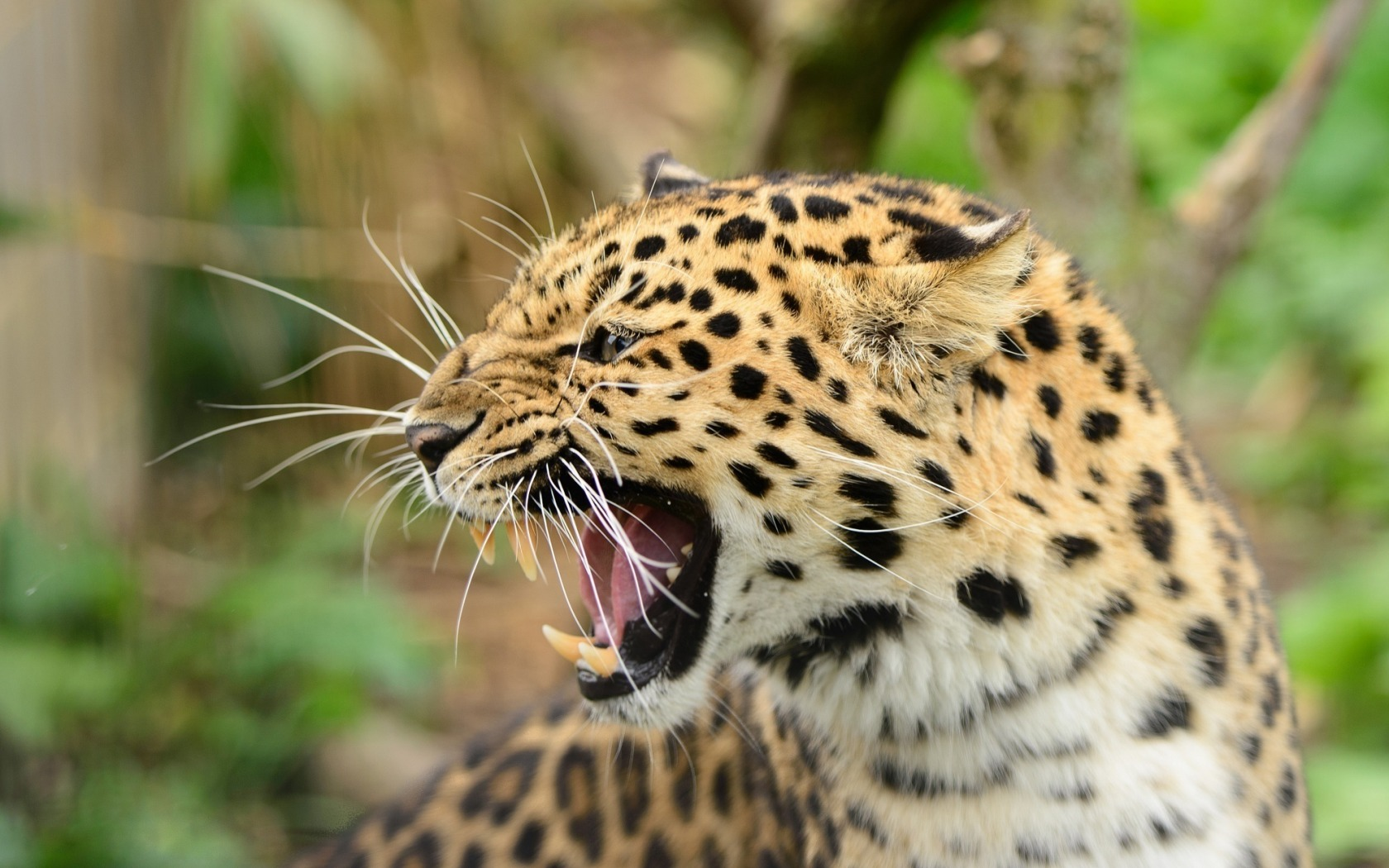 PHYSIOLOGICAL FUNCTIONS OF THE AUTONOMIC NERVOUS SYSTEM
MASS DISCHARGE OF THE SYMPATHETIC NERVOUS SYSTEM RESULTS IN
[Speaker Notes: INCREASED ARTERIAL PRESSURE
INCREASED BLOOD FLOW TO ACTIVE MUSCLES
DECREASED BLOOD FLOW TO ORGANS SUCH AS THE GASTROINTESTINAL TRACT AND THE KIDNEYS THAT ARE NOT NEEDED FOR RAPID MOTOR ACTIVITY
INCREASED RATES OF CELLULAR METABOLISM THROUGHOUT THE BODY
INCREASED BLOOD GLUCOSE CONCENTRATION
INCREASED GLYCOLYSIS IN THE LIVER AND IN MUSCLE
INCREASED MUSCLE STRENGTH
INCREASED MENTAL ACTIVITY
INCREASED RATE OF BLOOD COAGULATION]
“ALARM” OR “STRESS” RESPONSE OF THE SYMPATHETIC NERVOUS SYSTEM
[Speaker Notes: THE SUM OF THESE EFFECTS PERMITS A PERSON TO PERFORM FAR MORE STRENUOUS PHYSICAL ACTIVITY THAN WOULD OTHERWISE BE POSSIBLE. 
EITHER MENTAL OR PHYSICAL STRESS CAN EXCITE THE SYMPATHETIC SYSTEM
THE PURPOSE OF THE SYMPATHETIC SYSTEM IS TO PROVIDE EXTRA ACTIVATION OF THE BODY IN STATES OF STRESS 
THIS IS CALLED THE SYMPATHETIC STRESS RESPONSE]
LEARNING OBJECTIVE FUNCTIONS OF SYMPATHETIC AND PARASYMPATHETIC NERVES IN HEAD & NECK, CHEST, ABDOMEN AND PELVIS
LEARNING OBJECTIVES
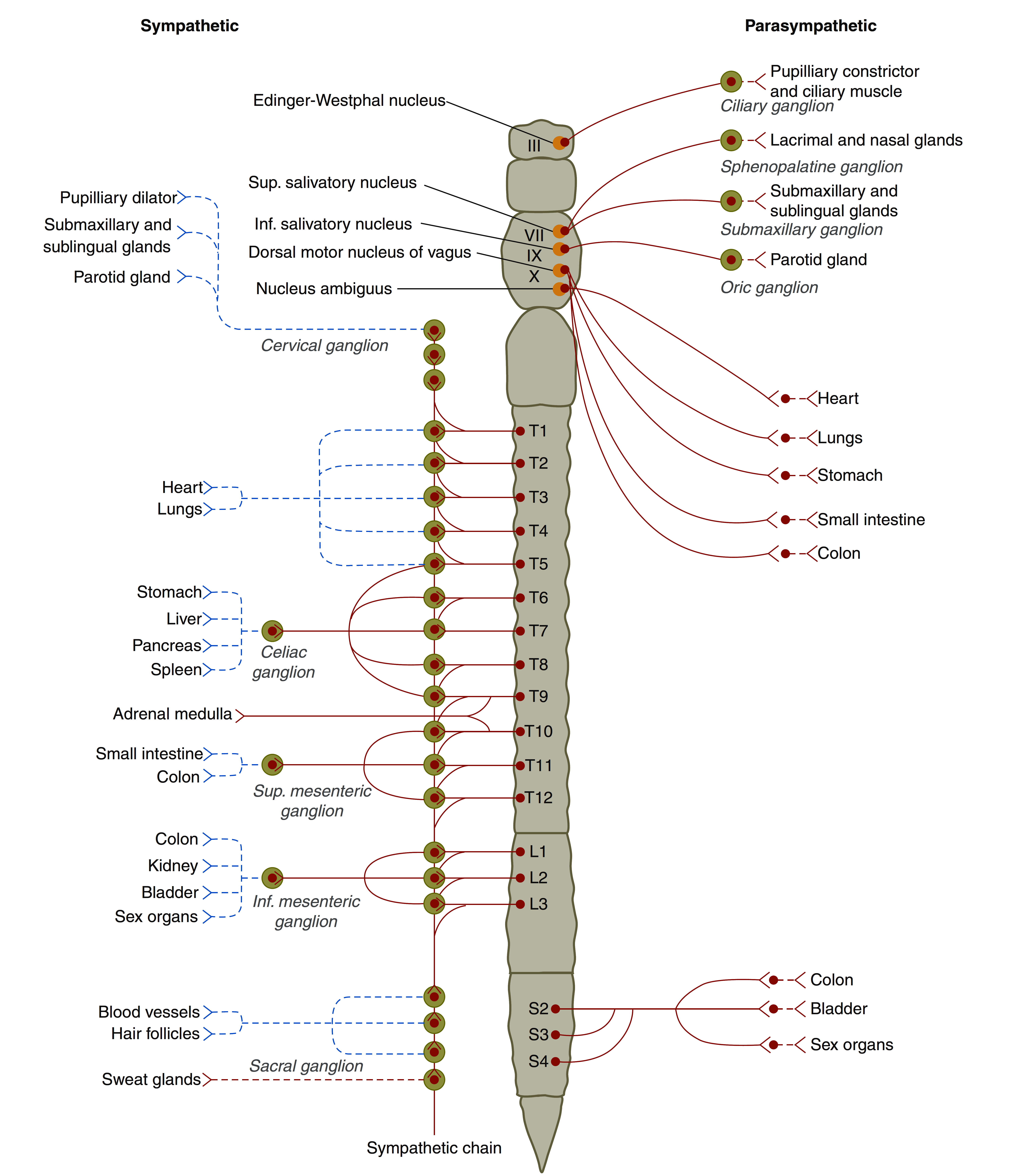 Segmental Distribution of the Sympathetic Nerve Fibers
THE SYMPATHETIC FIBERS FROM CORD SEGMENT T1 UP THE SYMPATHETIC CHAIN TO TERMINATE IN THE HEAD; 
T2 TERMINATE IN THE NECK; 
T3, T4, T5, AND T6 IN THE THORAX; 
T7, T8, T9, T10, AND T11 INTO THE ABDOMEN; 
T12, L1, AND L2 INTO THE LEGS. 
THIS DISTRIBUTION IS ONLY APPROXIMATE AND OVERLAPS GREATLY.
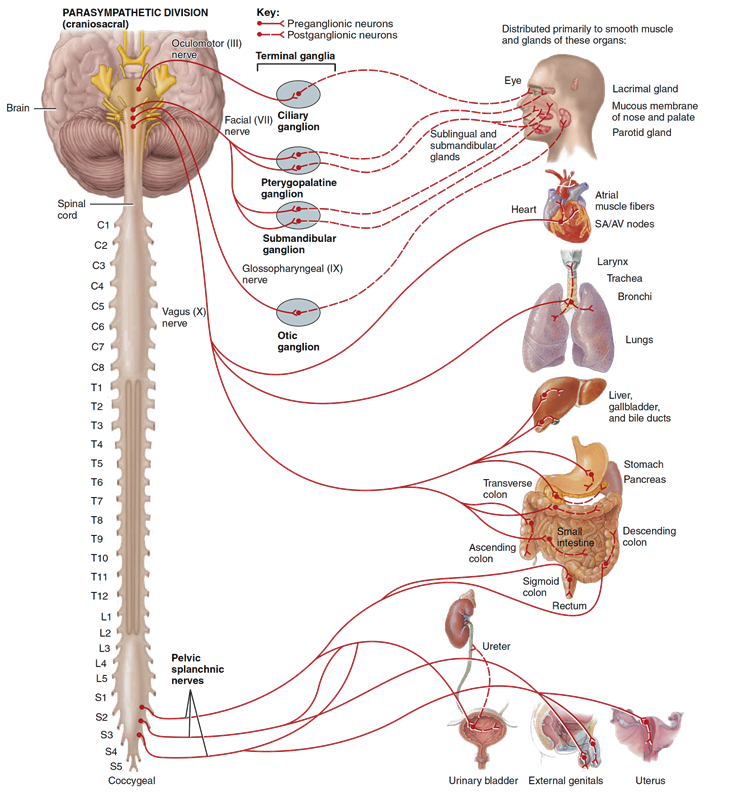 THE PARASYMPATHETIC DIVISION OF THE AUTONOMIC NERVOUS SYSTEM
http://people.uncw.edu/pottsl/Anatomy%20and%20Physiology/lecture%20notes/Study%20Guide%2016%20-%20AUTONOMIC%20NERVOUS%20SYSTEM.doc
[Speaker Notes: THIS DIVISION REGULATES THOSE ACTIVITIES THAT CONSERVE AND REGULATE BODY ENERGY DURING TIMES OF REST AND RECOVERY. 
THE PARASYMPATHETIC NERVOUS SYSTEM IS AN ENERGY CONSERVATION-RESTORATIVE SYSTEM.  
IT REGULATES THOSE ACTIVITIES THAT CONSERVE AND RESTORE BODY ENERGY DURING TIMES OF REST AND RECOVERY.
THE PARASYMPATHETIC NERVOUS SYSTEM DOMINATES OVER SYMPATHETIC ACTIVITY IN THE GLANDS AND SMOOTH MUSCLE OF THE GUT, STIMULATING GLANDULAR SECRETION AND THE GUT MOVEMENTS NECESSARY FOR FOOD TO BE DIGESTED AND ABSORBED]
CRANIOSACRAL OUTFLOW
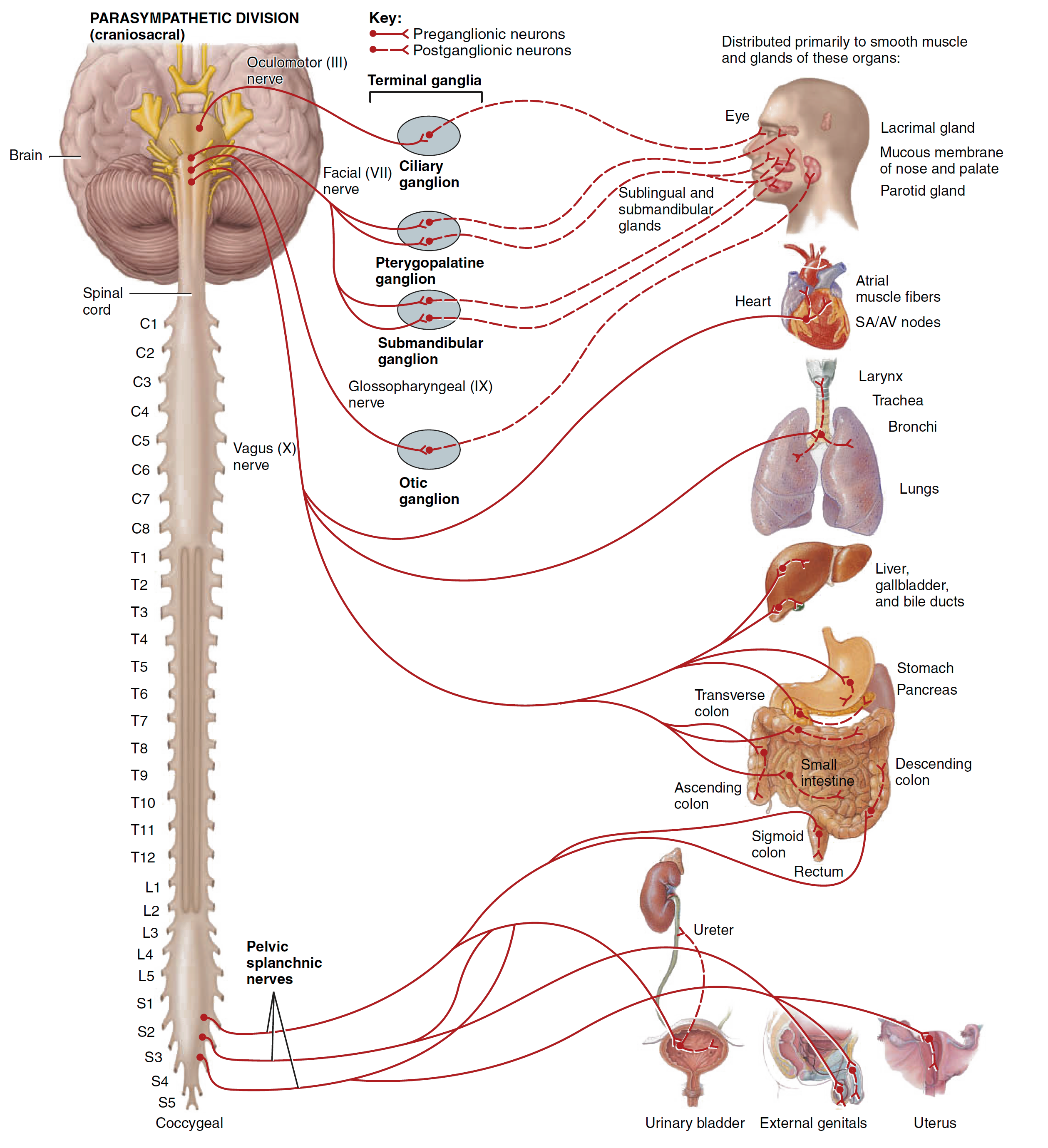 https://brainmass.com/biology/human-anatomy-and-physiology/craniosacral-outflow-ans-107955
[Speaker Notes: THE CRANIOSACRAL OUTFLOW OF THE ANS IS ALSO CALLED THE PARASYMPATHETIC DIVISION OF THE AUTONOMIC NERVOUS SYSTEM. 
THE CELL BODIES OF THE PREGANGLIONIC NEURONS OF THE ENTIRE PARASYMPATHETIC DIVISION ARE LOCATED IN
THE NUCLEI OF FOUR PAIRS OF CRANIAL NERVES, IN THE BRAIN STEM 
IN THE LATERAL GREY HORNS OF THE SECOND THROUGH FOURTH SACRAL SEGMENTS OF THE SPINAL CORD. 
THAT'S WHY THE PARASYMPATHETIC DIVISION IS CALLED THE CRANIOSACRAL DIVISION. 
THE FIBRES THEMSELVES ARE CALLED THE CRANIOSACRAL OUTFLOW.]
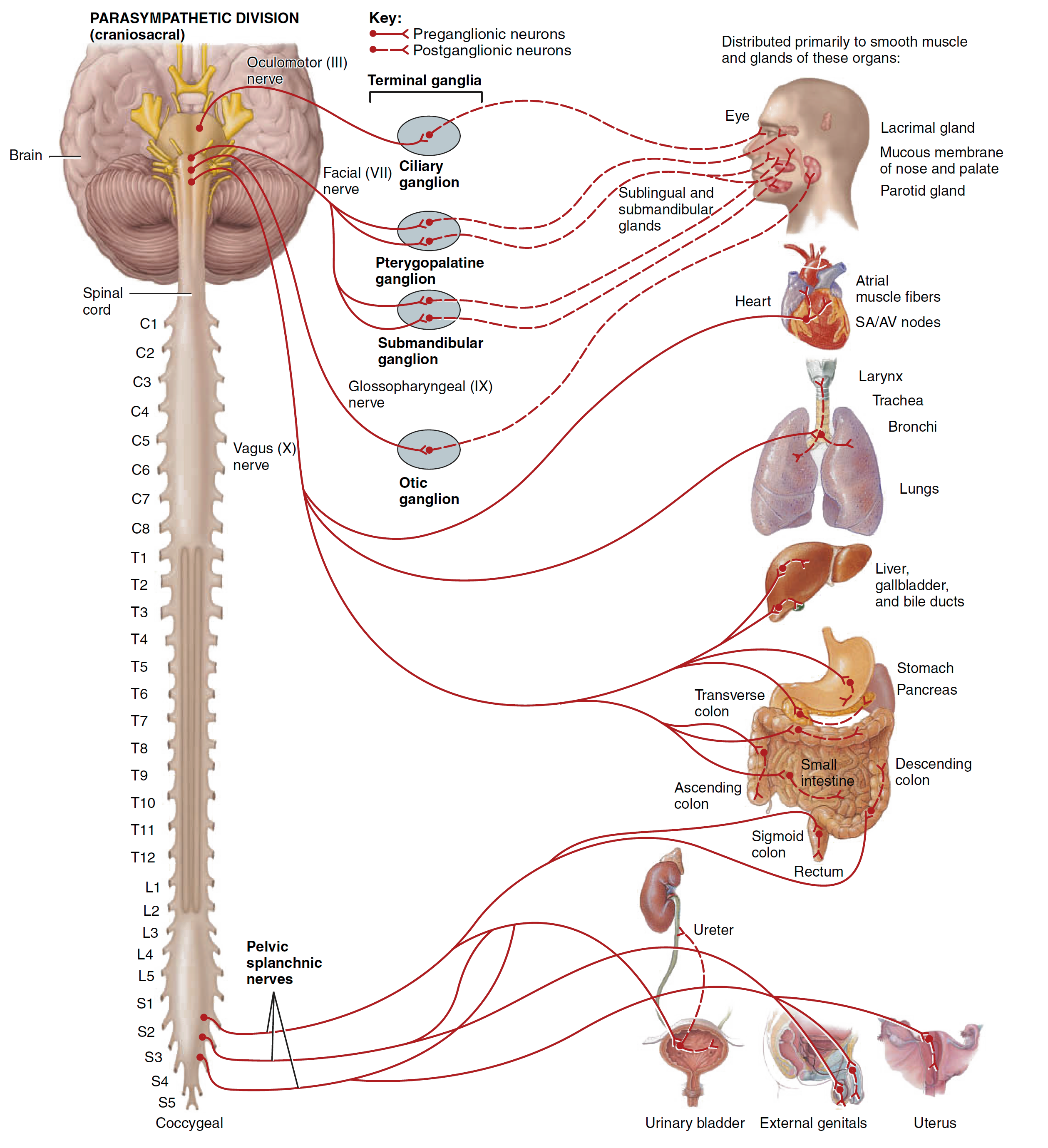 Parasympathetic Nervous System
[Speaker Notes: IN THE PARASYMPATHETIC NERVOUS SYSTEM FIBERS LEAVE THE CENTRAL NERVOUS SYSTEM THROUGH CRANIAL NERVES III, VII, IX, AND X
ADDITIONAL PARASYMPATHETIC FIBERS LEAVE THE LOWERMOST PART OF THE SPINAL CORD THROUGH THE SECOND AND THIRD SACRAL SPINAL NERVES AND OCCASIONALLY THE FIRST AND FOURTH SACRAL NERVES. 
ABOUT 75 PERCENT OF ALL PARASYMPATHETIC NERVE FIBERS ARE IN THE VAGUS NERVES (CRANIAL NERVE X) – PASSING  TO THE ENTIRE THORACIC AND ABDOMINAL REGIONS OF THE BODY]
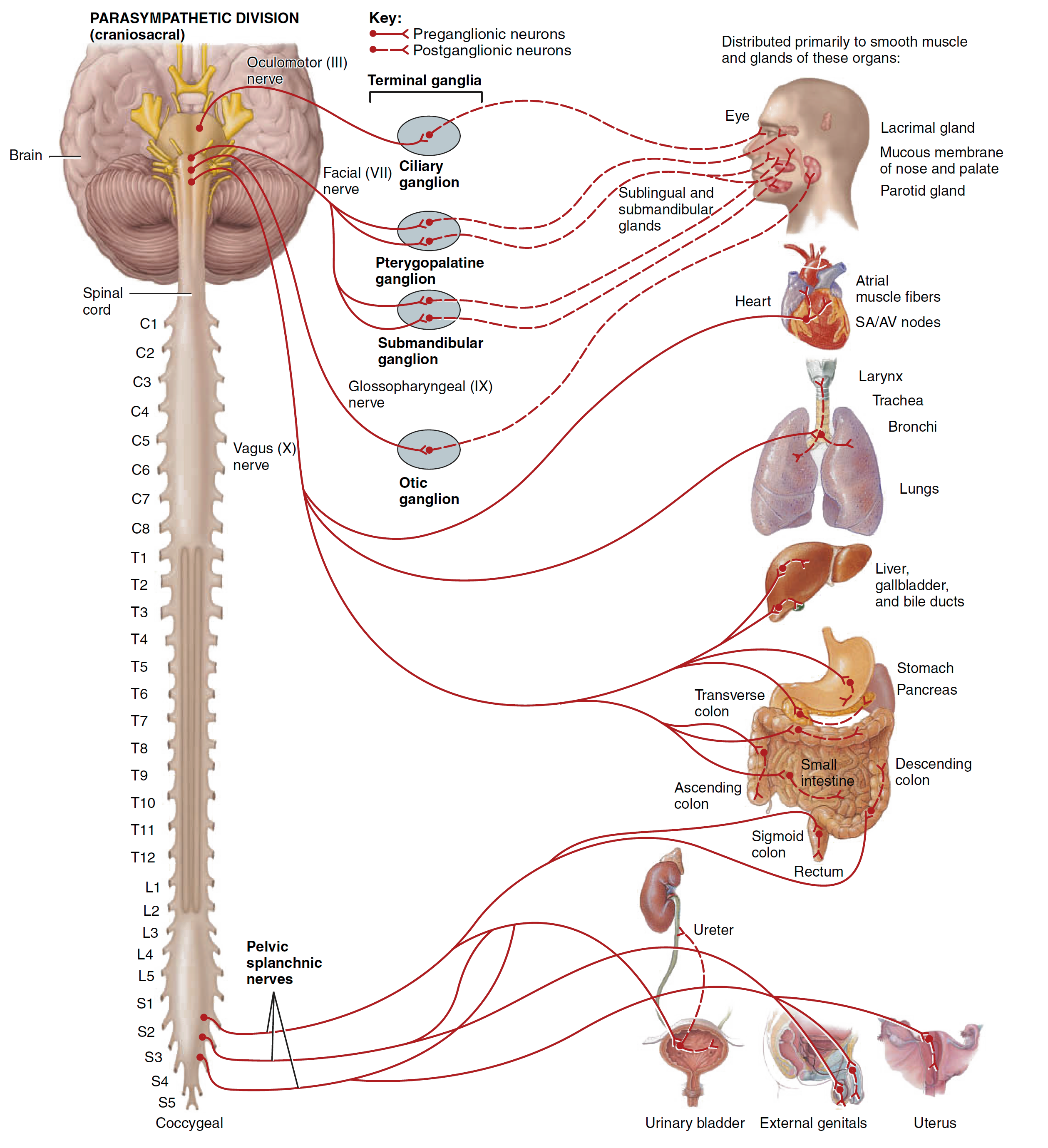 THE VAGUS NERVES
[Speaker Notes: THE VAGUS NERVES SUPPLY PARASYMPATHETIC NERVES TO 
THE HEART 
LUNGS 
ESOPHAGUS 
STOMACH 
ENTIRE SMALL INTESTINE 
PROXIMAL HALF OF THE COLON 
LIVER
GALLBLADDER
PANCREAS
KIDNEYS
UPPER PORTIONS OF THE URETERS]
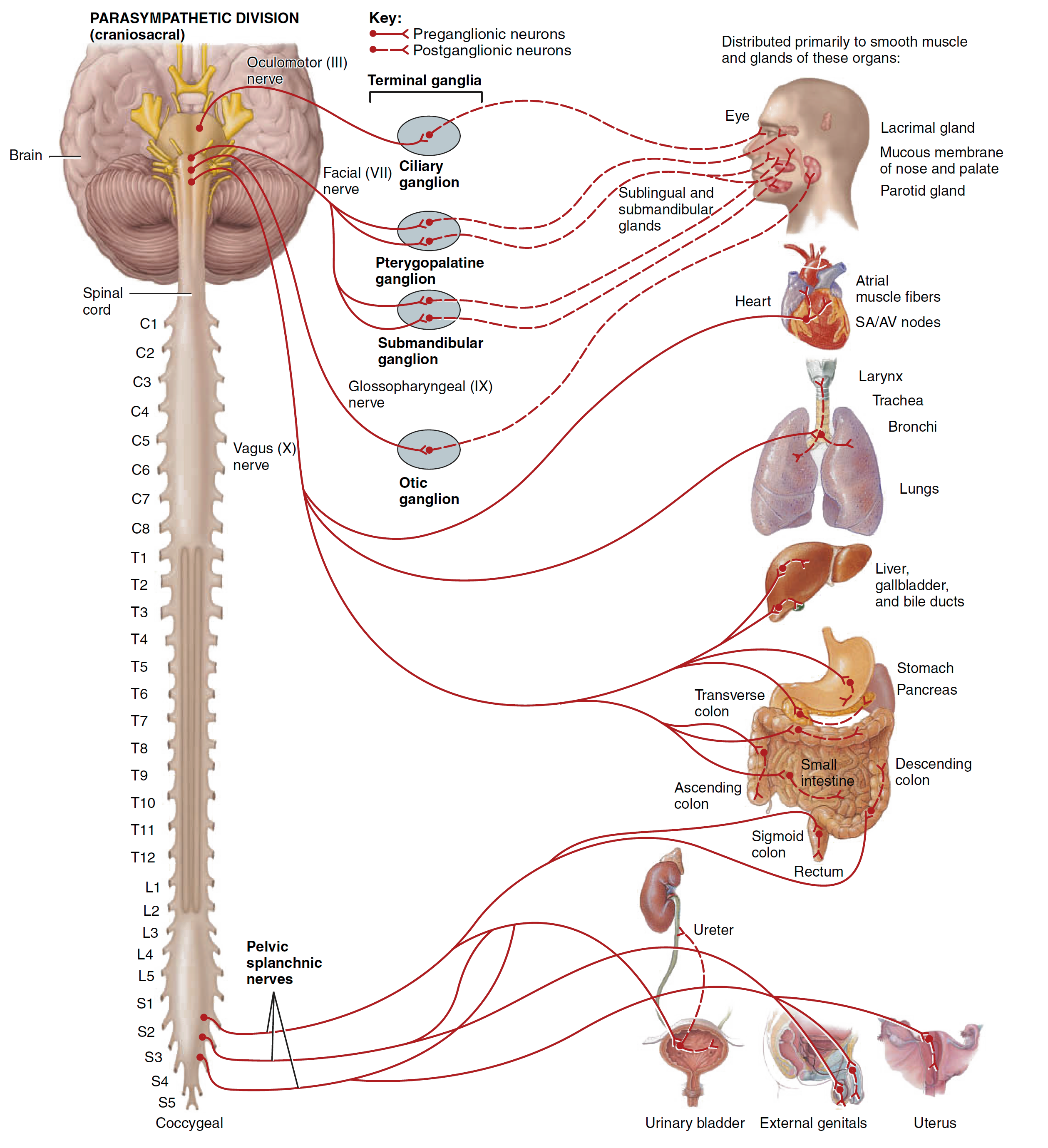 PREGANGLIONIC AND POSTGANGLIONIC PARASYMPATHETIC NEURONS
Preganglionic nerves are solid lines


Postganglionic nerves are dashed
[Speaker Notes: THE PARASYMPATHETIC SYSTEM HAS BOTH PREGANGLIONIC AND POSTGANGLIONIC NEURONS. 
EXCEPT IN THE CASE OF A FEW CRANIAL PARASYMPATHETIC NERVES, THE PREGANGLIONIC FIBERS PASS UNINTERRUPTED ALL THE WAY TO THE ORGAN THAT IS TO BE CONTROLLED.]
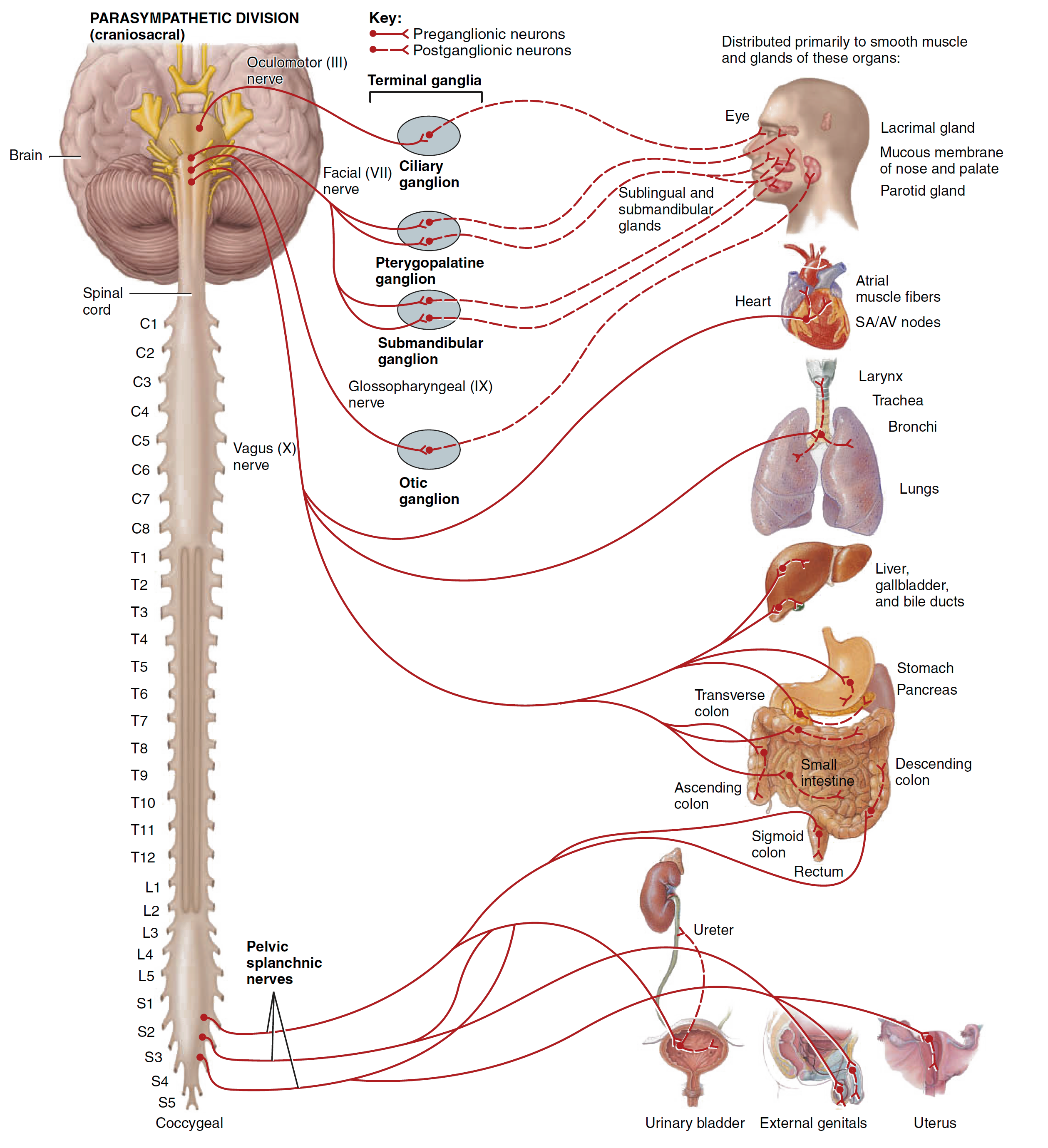 PREGANGLIONIC AND POSTGANGLIONIC PARASYMPATHETIC NEURONS
Preganglionic nerves are solid lines


Postganglionic nerves are dashed
[Speaker Notes: THE POSTGANGLIONIC NEURONS ARE LOCATED IN THE WALL OF THE ORGAN. 
THE PREGANGLIONIC FIBRES SYNAPSE WITH THESE NEURONS, AND EXTREMELY SHORT POSTGANGLIONIC FIBRES, A FRACTION OF A MILLIMETRE TO SEVERAL CENTIMETRES IN LENGTH, LEAVE THE NEURONS TO INNERVATE THE TISSUES OF THE ORGAN.]
SECRETION OF NORADRENALINE BY POSTGANGLIONIC NERVE ENDINGS - VARISCOSITIES
[Speaker Notes: VARICOSITIES
MANY OF THE PARASYMPATHETIC NERVE FIBERS AND ALMOST ALL THE SYMPATHETIC FIBERS MERELY TOUCH THE EFFECTOR CELLS OF THE ORGANS THAT THEY INNERVATE
WHERE THESE FILAMENTS INTERACT WITH CELLS TO BE STIMULATED, THEY USUALLY HAVE BULBOUS ENLARGEMENTS CALLED VARICOSITIES
IN THESE VARICOSITIES THE TRANSMITTER VESICLES OF ACETYLCHOLINE OR NORADRENALINE ARE SYNTHESIZED AND STORED
VARICOSITIES RELEASE NEUROTRANSMITTER ACCORDING TO THE SAME MECHANISM AS A SYNAPSE]
VARICOSITIES
SOME OF THESE NERVE FIBRES CONTAIN CLEAR VESICLES AND ARE CHOLINERGIC, WHEREAS OTHERS CONTAIN THE CHARACTERISTIC DENSE-CORE VESICLES THAT CONTAIN NORADRENALINE
THE MULTIPLE BRANCHES OF THE NORADRENERGIC AND, CHOLINERGIC NEURONS ARE BEADED WITH ENLARGEMENTS (VARICOSITIES) AND CONTAIN SYNAPTIC VESICLES
IN NORADRENERGIC NEURONS, THE VARICOSITIES ARE ABOUT 5 ΜM APART, WITH UP TO 20,000 VARICOSITIES PER NEURON
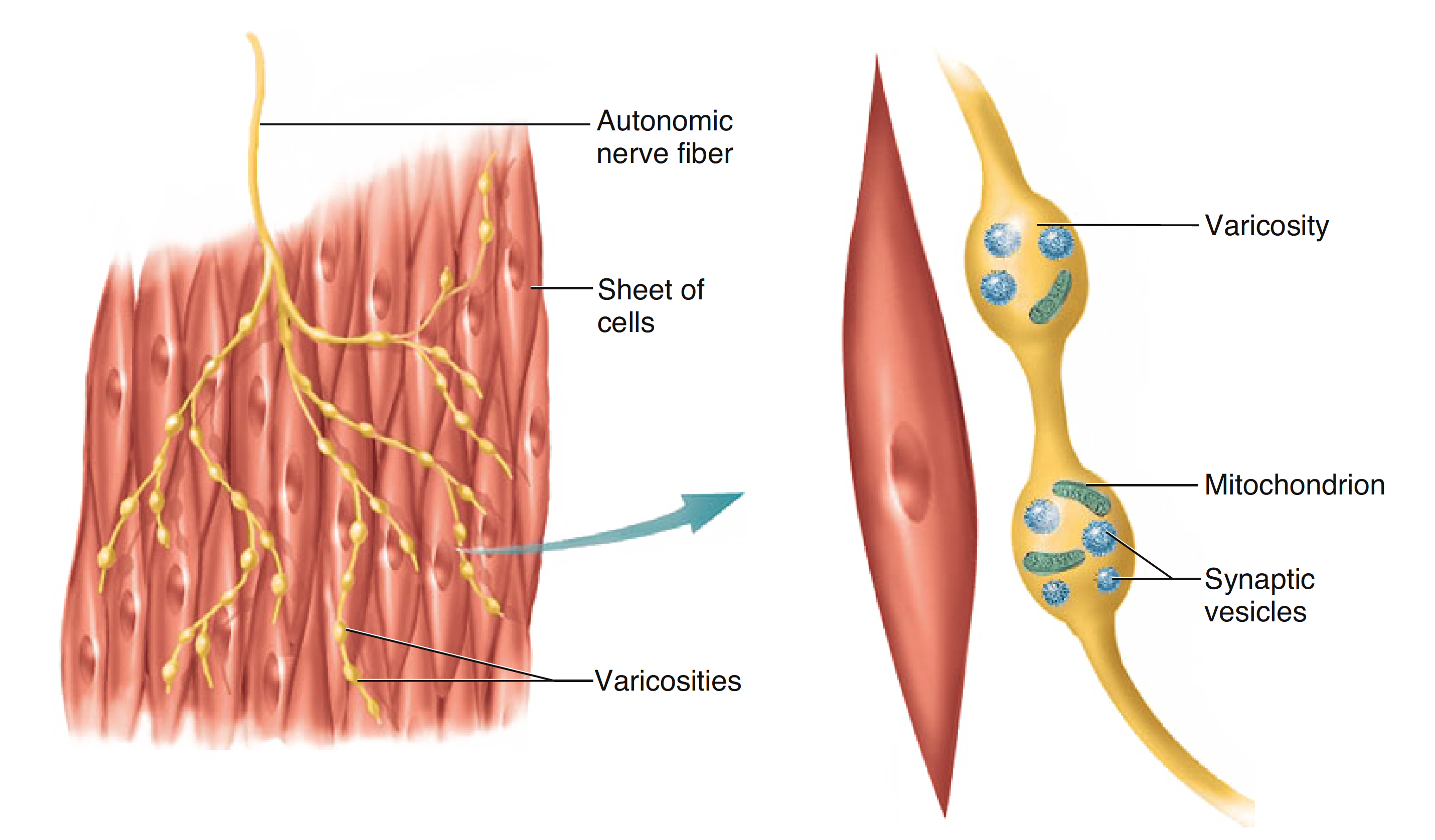 [Speaker Notes: THE MULTIPLE BRANCHES OF THE NORADRENERGIC AND, CHOLINERGIC NEURONS ARE BEADED WITH ENLARGEMENTS (VARICOSITIES) AND CONTAIN SYNAPTIC VESICLES
IN NORADRENERGIC NEURONS, THE VARICOSITIES ARE ABOUT 5 ΜM APART, WITH UP TO 20,000 VARICOSITIES PER NEURON]
VARICOSITIES
TRANSMITTER IS LIBERATED AT EACH VARICOSITY, THAT IS, AT MANY LOCATIONS ALONG EACH AXON. 
THIS ARRANGEMENT PERMITS ONE NEURON TO INNERVATE MANY EFFECTOR CELLS.
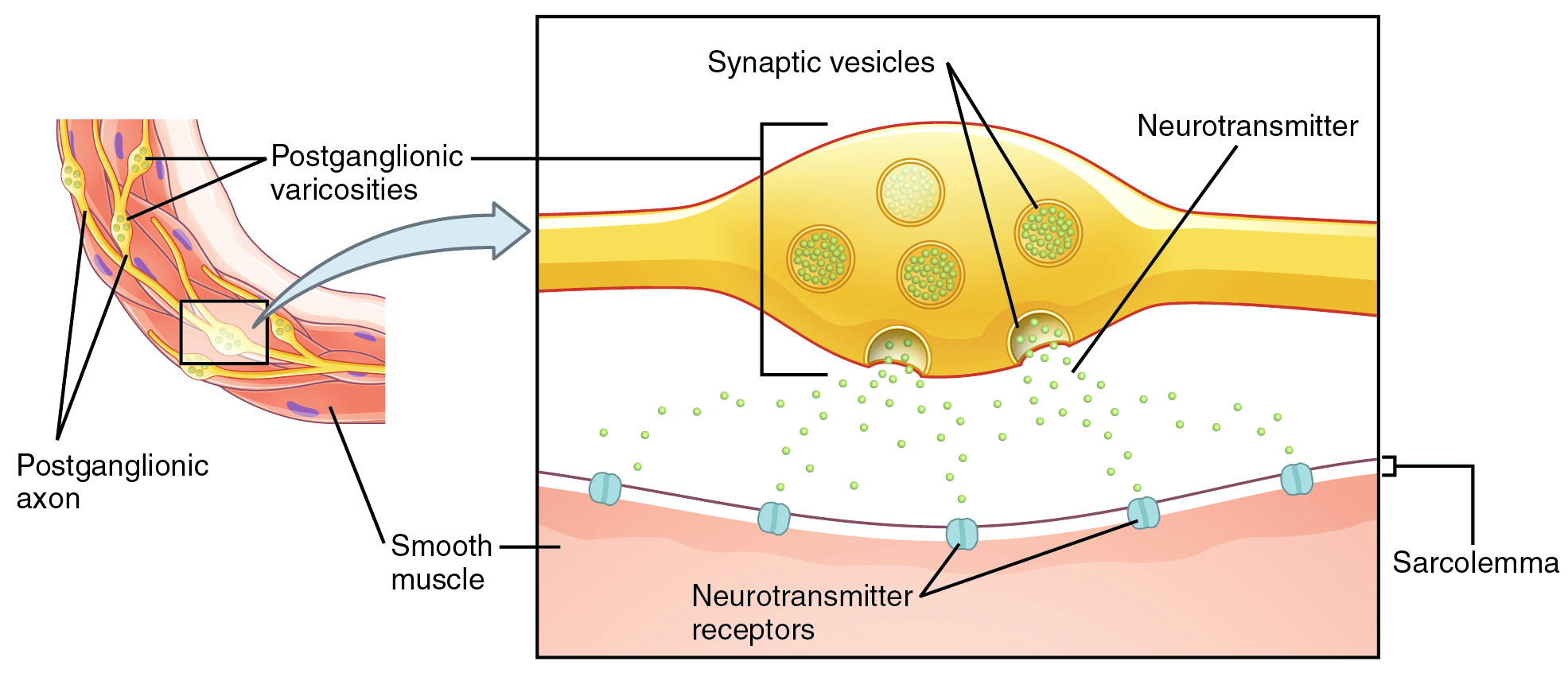 [Speaker Notes: CHOLINERGIC NEURONS IN THE AUTONOMIC NERVOUS SYSTEM
ALL PREGANGLIONIC NEURONS ANRE CHOLINERGIC – BOTH IN SNS AND PSNS
ALL PARASYMPATHETIC POSTGANGLIONIC NEURONS, 
SYMPATHETIC POSTGANGLIONIC NEURONS THAT INNERVATE SWEAT GLANDS, AND
SYMPATHETIC POSTGANGLIONIC NEURONS THAT END ON BLOOD VESSELS]
POSTGANGLIONIC NEURONS
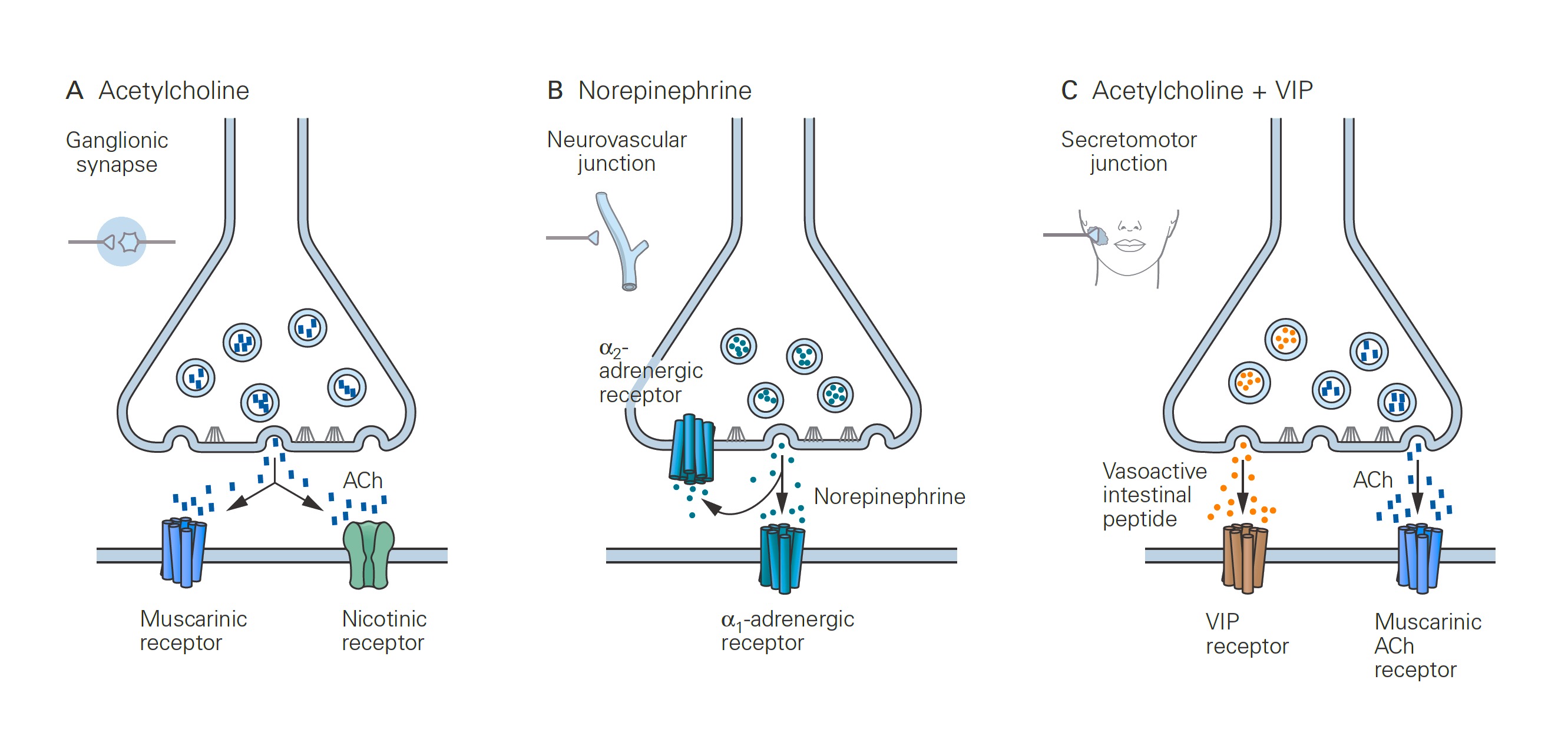 LEARNING OBJECTIVES
VARIOUS RESPONSES DUE TO STIMULATION OF THE SYMPATHETIC / PARASYMPATHETIC NERVOUS SYSTEM
EXCITATORY AND INHIBITORY ACTIONS OF SYMPATHETIC AND PARASYMPATHETIC STIMULATION
[Speaker Notes: THE FOLLOWING SLIDES DESCRIBE THE EFFECTS ON DIFFERENT VISCERAL FUNCTIONS OF THE BODY CAUSED BY STIMULATING EITHER THE PARASYMPATHETIC NERVES OR THE SYMPATHETIC NERVES 
NOTE AGAIN THAT SYMPATHETIC STIMULATION CAUSES EXCITATORY EFFECTS IN SOME ORGANS BUT INHIBITORY EFFECTS IN OTHERS. 
LIKEWISE, PARASYMPATHETIC STIMULATION CAUSES EXCITATION IN SOME ORGANS BUT INHIBITION IN OTHERS. 
ALSO, WHEN SYMPATHETIC STIMULATION EXCITES A PARTICULAR ORGAN, PARASYMPATHETIC STIMULATION SOMETIMES INHIBITS IT, DEMONSTRATING THAT THE TWO SYSTEMS OCCASIONALLY ACT RECIPROCALLY TO EACH OTHER. 
HOWEVER, MOST ORGANS ARE DOMINANTLY CONTROLLED BY ONE OR THE OTHER OF THE TWO SYSTEMS.]
EFFECTS OF SYMPATHETIC AND PARASYMPATHETIC STIMULATION ON SPECIFIC ORGANS – THE EYES
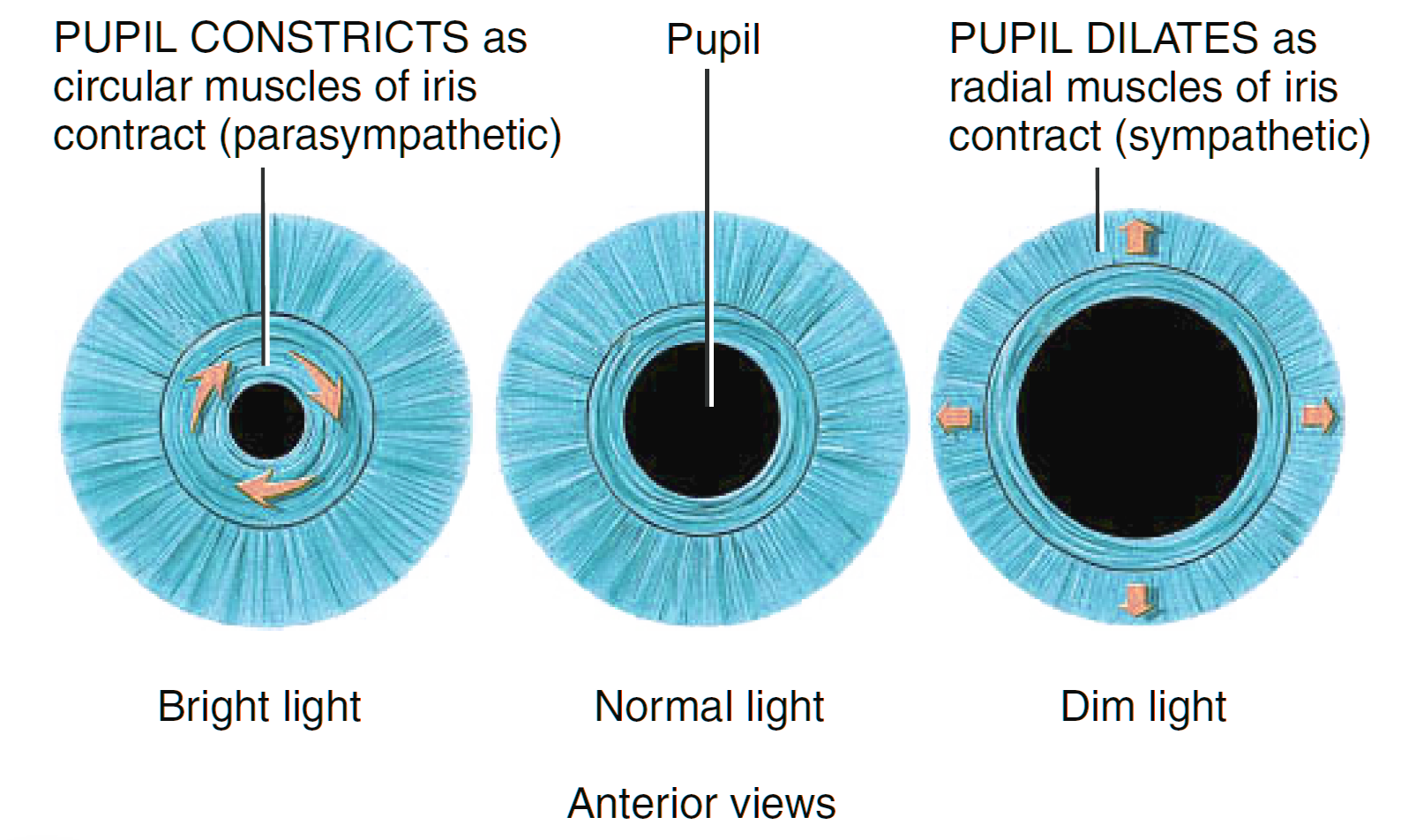 [Speaker Notes: PARASYMPATHETIC STIMULATION CONTRACTS THE CIRCULAR MUSCLE OF THE IRIS TO CONSTRICT THE PUPIL
SYMPATHETIC STIMULATION CONTRACTS THE RADIAL FIBERS OF THE IRIS THAT DILATE THE PUPIL
THE SYMPATHETICS BECOME STIMULATED DURING PERIODS OF EXCITEMENT AND INCREASE PUPILLARY OPENING AT THESE TIMES]
EFFECTS OF SYMPATHETIC AND PARASYMPATHETIC STIMULATION ON SPECIFIC ORGANS – THE GLANDS
[Speaker Notes: GLANDS STRONGLY STIMULATED BY THE PARASYMPATHETIC NERVOUS SYSTEM, USUALLY RESULTING IN COPIOUS QUANTITIES OF WATERY SECRETION
NASAL
LACRIMAL
SALIVARY
MANY GASTROINTESTINAL GLANDS]
EFFECTS OF SYMPATHETIC AND PARASYMPATHETIC STIMULATION ON SPECIFIC ORGANS – THE HEART
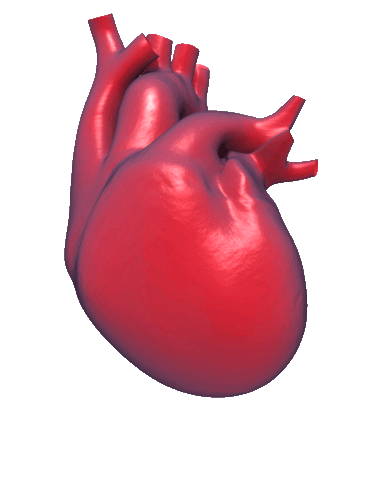 [Speaker Notes: SYMPATHETIC STIMULATION
INCREASES THE OVERALL ACTIVITY OF THE HEART. 
THIS EFFECT IS ACCOMPLISHED BY INCREASING BOTH THE RATE AND FORCE OF HEART CONTRACTION
SYMPATHETIC STIMULATION INCREASES THE EFFECTIVENESS OF THE HEART AS A PUMP, AS REQUIRED DURING HEAVY EXERCISE,
PARASYMPATHETIC STIMULATION
CAUSES MAINLY OPPOSITE EFFECTS—DECREASED HEART RATE AND STRENGTH OF CONTRACTION. 
PARASYMPATHETIC STIMULATION DECREASES HEART PUMPING, ALLOWING THE HEART TO REST BETWEEN BOUTS OF STRENUOUS ACTIVITY]
EFFECTS OF SYMPATHETIC AND PARASYMPATHETIC STIMULATION ON SPECIFIC ORGANS – SYSTEMIC BLOOD VESSELS
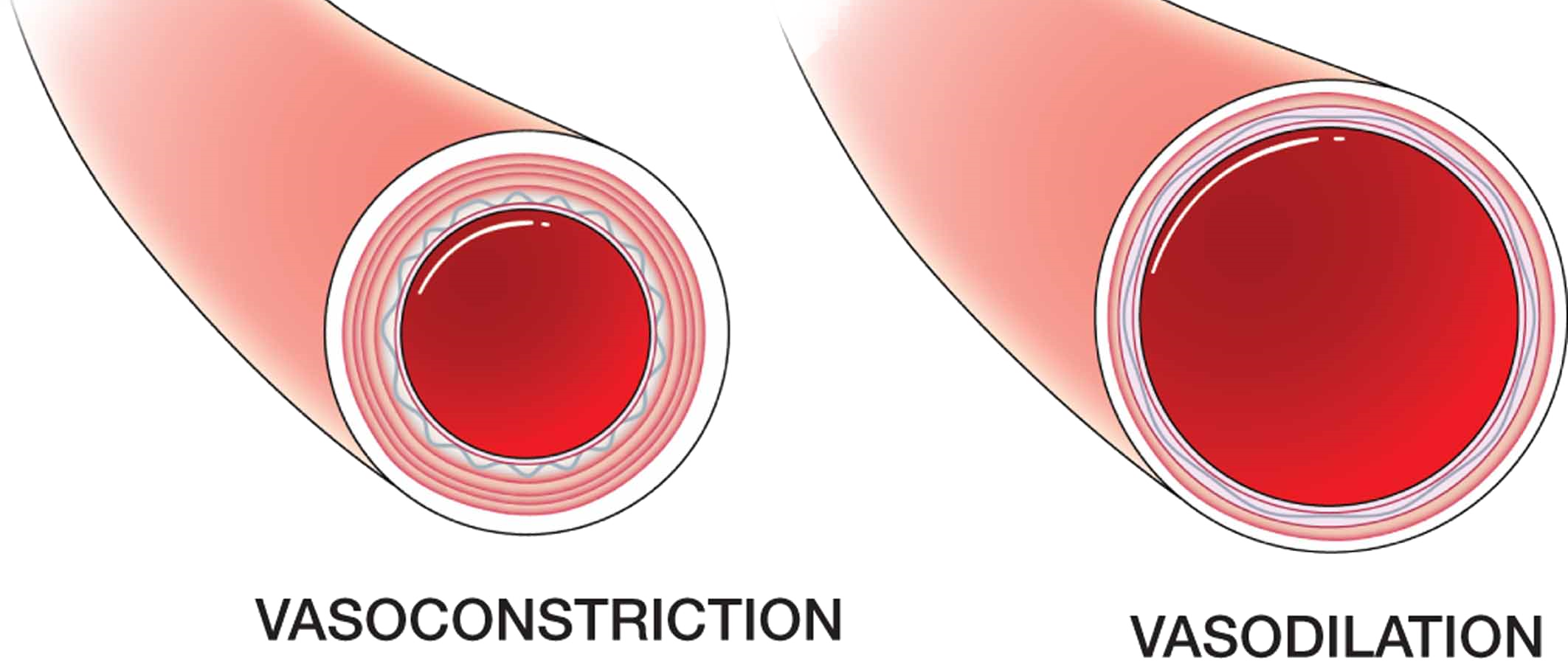 [Speaker Notes: MOST SYSTEMIC BLOOD VESSELS, ESPECIALLY THOSE OF THE ABDOMINAL VISCERA AND SKIN OF THE LIMBS, ARE CONSTRICTED BY SYMPATHETIC STIMULATION. 
PARASYMPATHETIC STIMULATION HAS ALMOST NO EFFECTS ON MOST BLOOD VESSELS.]
EFFECT OF SYMPATHETIC AND PARASYMPATHETIC STIMULATION ON ARTERIAL PRESSURE
THE ARTERIAL PRESSURE IS DETERMINED BY TWO FACTORS: 
PROPULSION OF BLOOD BY THE HEART 
RESISTANCE TO FLOW OF BLOOD THROUGH THE PERIPHERAL BLOOD VESSELS.
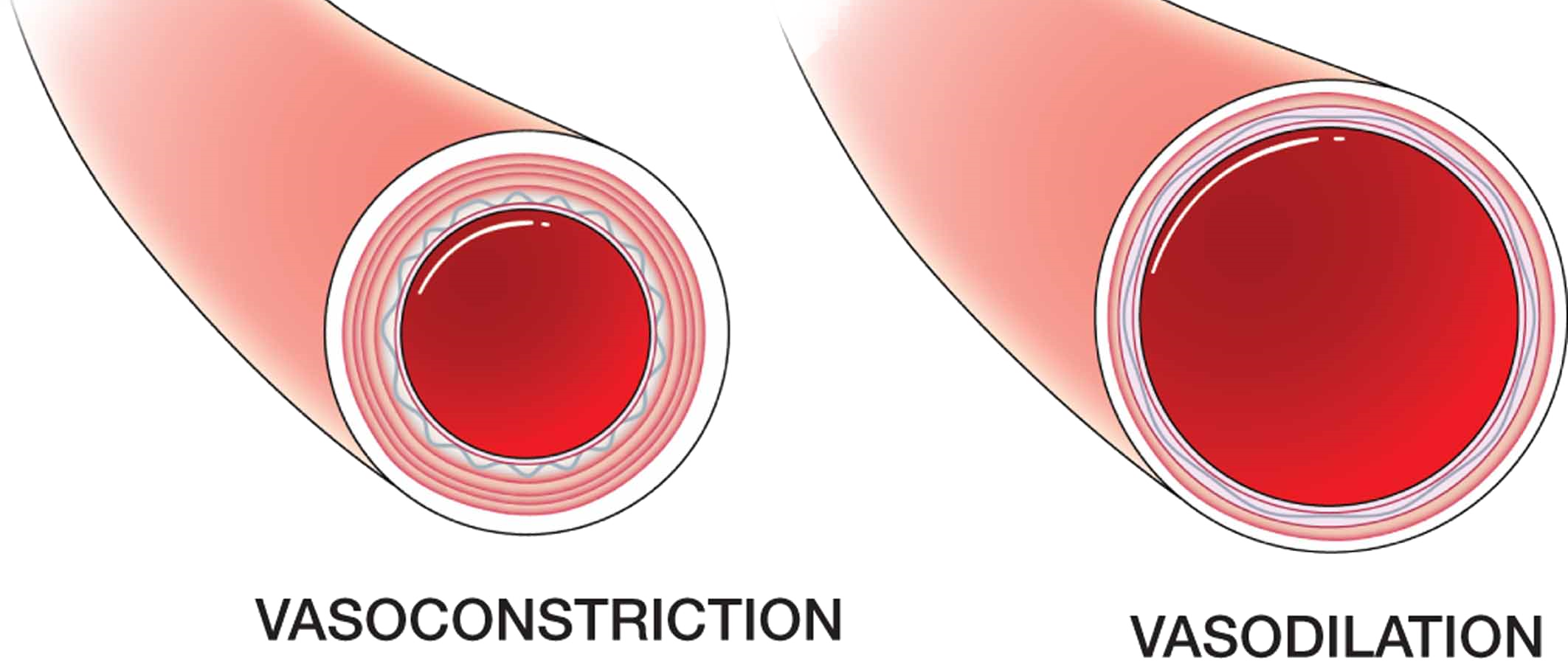 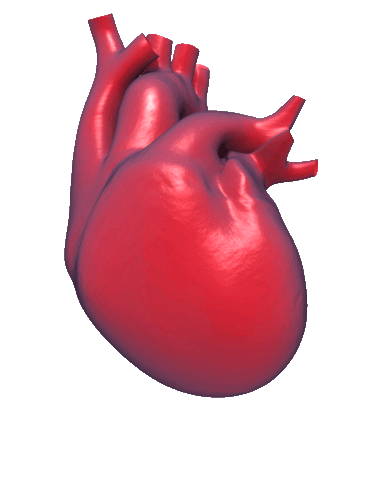 [Speaker Notes: SYMPATHETIC STIMULATION
INCREASES BOTH PROPULSION BY THE HEART AND RESISTANCE TO FLOW 
THIS USUALLY CAUSES A MARKED ACUTE INCREASE IN ARTERIAL PRESSURE
MODERATE PARASYMPATHETIC STIMULATION 
VIA THE VAGAL NERVES DECREASES PUMPING BY THE HEART 
HAS VIRTUALLY NO EFFECT ON VASCULAR PERIPHERAL RESISTANCE. 
THEREFORE, THE USUAL EFFECT IS A SLIGHT DECREASE IN ARTERIAL PRESSURE.]
EFFECTS OF SYMPATHETIC AND PARASYMPATHETIC STIMULATION ON SPECIFIC ORGANS – THE GASTROINTESTINAL SYSTEM
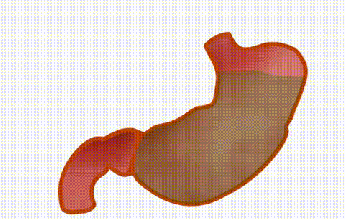 [Speaker Notes: PARASYMPATHETIC STIMULATION, 
IN GENERAL, INCREASES THE OVERALL DEGREE OF ACTIVITY OF THE GASTROINTESTINAL TRACT
PROMOTES PERISTALSIS AND RELAXES THE SPHINCTERS, 
THUS ALLOWING RAPID PROPULSION OF CONTENTS ALONG THE TRACT. 
STRONG SYMPATHETIC STIMULATION
INHIBITS PERISTALSIS AND INCREASES THE TONE OF THE SPHINCTERS. 
THE NET RESULT IS GREATLY SLOWED PROPULSION OF FOOD THROUGH THE TRACT AND SOMETIMES DECREASED SECRETION]
MOST OF THE  ENTODERMAL DUCTS ARE INHIBITED BY SYMPATHETIC STIMULATION BUT EXCITED BY PARASYMPATHETIC STIMULATION
[Speaker Notes: DUCTS IN THE LIVER
DUCTS IN THE GALLBLADDER
DUCTS IN THE URETER
DUCTS IN THE URINARY BLADDER]
EFFECTS OF SYMPATHETIC AND PARASYMPATHETIC STIMULA­TION ON OTHER FUNCTIONS OF THE BODY
[Speaker Notes: SYMPATHETIC STIMULATION ALSO HAS MULTIPLE METABOLIC EFFECTS SUCH AS 
RELEASE OF GLUCOSE FROM THE LIVER 
AN INCREASE IN BLOOD GLUCOSE CONCENTRATION 
AN INCREASE IN GLYCOGENO-LYSIS IN BOTH LIVER AND MUSCLE 
AN INCREASE IN SKELETAL MUSCLE STRENGTH 
AN INCREASE IN BASAL METABOLIC RATE 
AN INCREASE IN MENTAL ACTIVITY]
EFFECT OF SYMPATHETIC AND PARASYMPATHETIC STIMULATION ON THE FUNCTION OF THE ADRENAL MEDULLAE
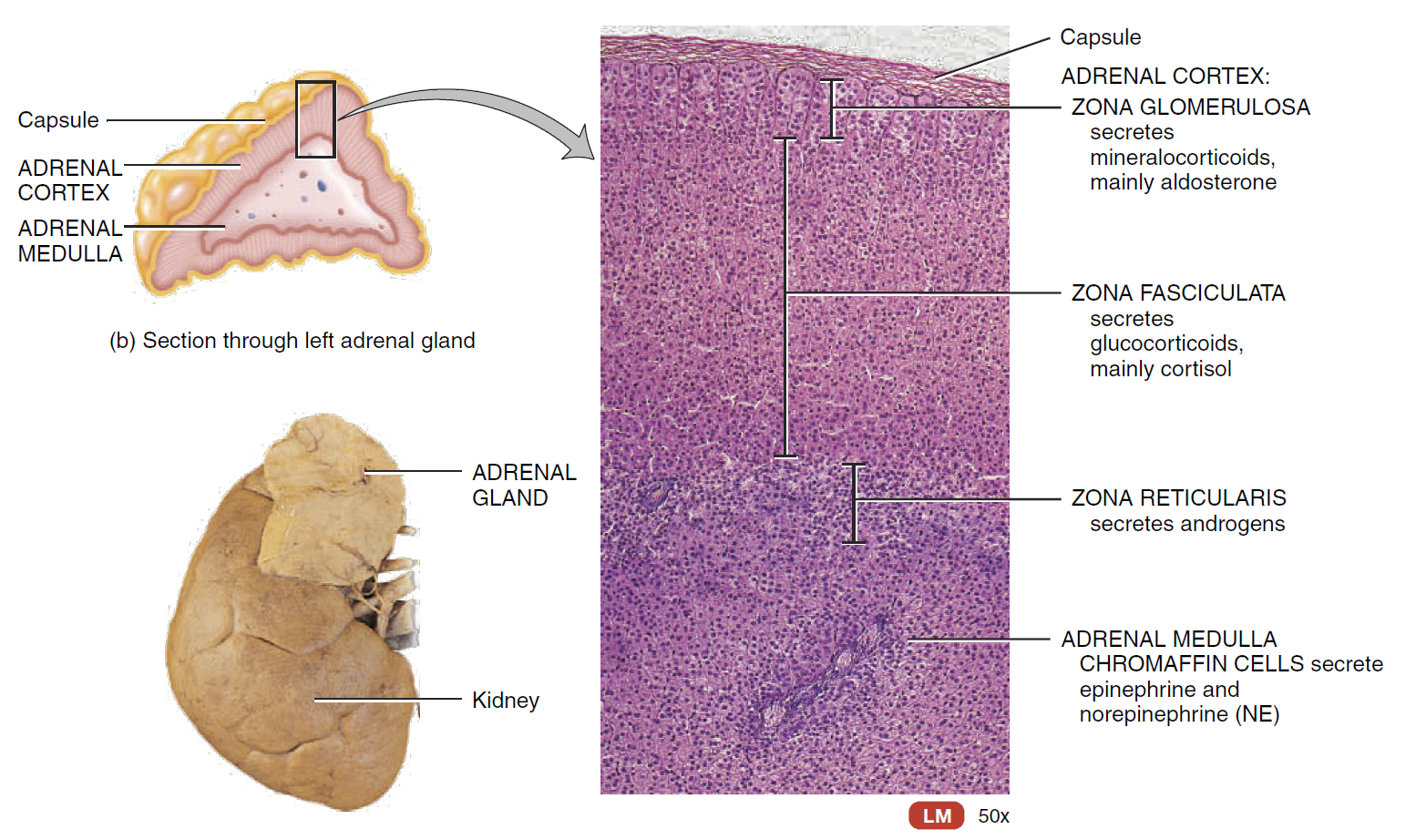 [Speaker Notes: STIMULATION OF THE SYMPATHETIC NERVES TO THE ADRENAL MEDULLAE CAUSES LARGE QUANTITIES OF ADRENALINE AND NORADRENALINE TO BE RELEASED INTO THE CIRCULATING BLOOD 
THESE TWO HORMONES ARE CARRIED IN THE BLOOD TO ALL TISSUES OF THE BODY. 
ON AVERAGE, ABOUT 80% OF THE SECRETION IS ADRENALINE AND 20% IS NORADRENALINE
CIRCULATING ADRENALINE AND NORADRENALINE HAVE ALMOST THE SAME EFFECTS ON THE DIFFERENT ORGANS AS THE EFFECTS CAUSED BY DIRECT SYMPATHETIC STIMULATION, 
HOWEVER THE EFFECTS LAST 5 TO 10 TIMES LONGER BECAUSE BOTH OF THESE HORMONES ARE REMOVED FROM THE BLOOD SLOWLY OVER A PERIOD OF 2 TO 4 MINUTES.]
EFFECT OF SYMPATHETIC AND PARASYMPATHETIC STIMULATION ON THE FUNCTION OF THE ADRENAL MEDULLAE
[Speaker Notes: CIRCULATING NORADRENALINE CAUSES
CONSTRICTION OF MOST OF THE BLOOD VESSELS OF THE BODY
INCREASED ACTIVITY OF THE HEART
 INHIBITION OF THE GASTROINTESTINAL TRACT
 DILATION OF THE PUPILS OF THE EYES 
CIRCULATING ADRENALINE
HAS A GREATER EFFECT ON CARDIAC STIMULATION THAN DOES NORADRENALINE 
 ADRENALINE CAUSES ONLY WEAK CONSTRICTION IN COMPARISON WITH MUCH STRONGER CONSTRICTION OF THE BLOOD VESSELS IN THE MUSCLES CAUSED BY NORADRENALINE. 
ADRENALINE HAS 5 TO 10 TIMES AS GREAT A METABOLIC EFFECT AS NORADRENALINE. 
CAN INCREASE THE METABOLIC RATE OF THE WHOLE BODY OFTEN TO AS MUCH AS 100 PERCENT ABOVE NORMAL, IN THIS WAY INCREASING THE ACTIVITY AND EXCITABILITY OF THE BODY. 
INCREASES THE RATES OF OTHER METABOLIC ACTIVITIES, SUCH AS GLYCOGENOLYSIS IN THE LIVER AND MUSCLE AND GLUCOSE RELEASE INTO THE BLOOD
CIRCULATING NORADRENALINE CAUSES
CONSTRICTION OF MOST OF THE BLOOD VESSELS OF THE BODY
INCREASED ACTIVITY OF THE HEART
 INHIBITION OF THE GASTROINTESTINAL TRACT
 DILATION OF THE PUPILS OF THE EYES 
CIRCULATING ADRENALINE
HAS A GREATER EFFECT ON CARDIAC STIMULATION THAN DOES NORADRENALINE 
 ADRENALINE CAUSES ONLY WEAK CONSTRICTION IN COMPARISON WITH MUCH STRONGER CONSTRICTION OF THE BLOOD VESSELS IN THE MUSCLES CAUSED BY NORADRENALINE. 
ADRENALINE HAS 5 TO 10 TIMES AS GREAT A METABOLIC EFFECT AS NORADRENALINE. 
CAN INCREASE THE METABOLIC RATE OF THE WHOLE BODY OFTEN TO AS MUCH AS 100 PERCENT ABOVE NORMAL, IN THIS WAY INCREASING THE ACTIVITY AND EXCITABILITY OF THE BODY. 
INCREASES THE RATES OF OTHER METABOLIC ACTIVITIES, SUCH AS GLYCOGENOLYSIS IN THE LIVER AND MUSCLE AND GLUCOSE RELEASE INTO THE BLOOD.]
THE AUTONOMIC 
 NERVOUS SYSTEM
BIBLIOGRAPHY
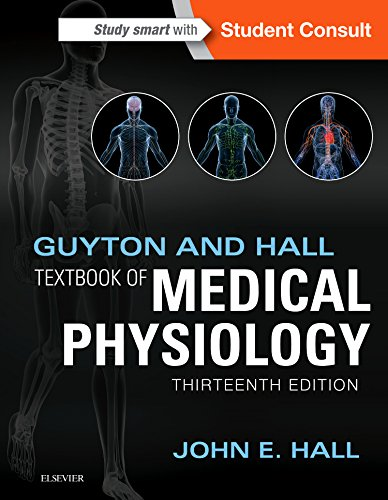 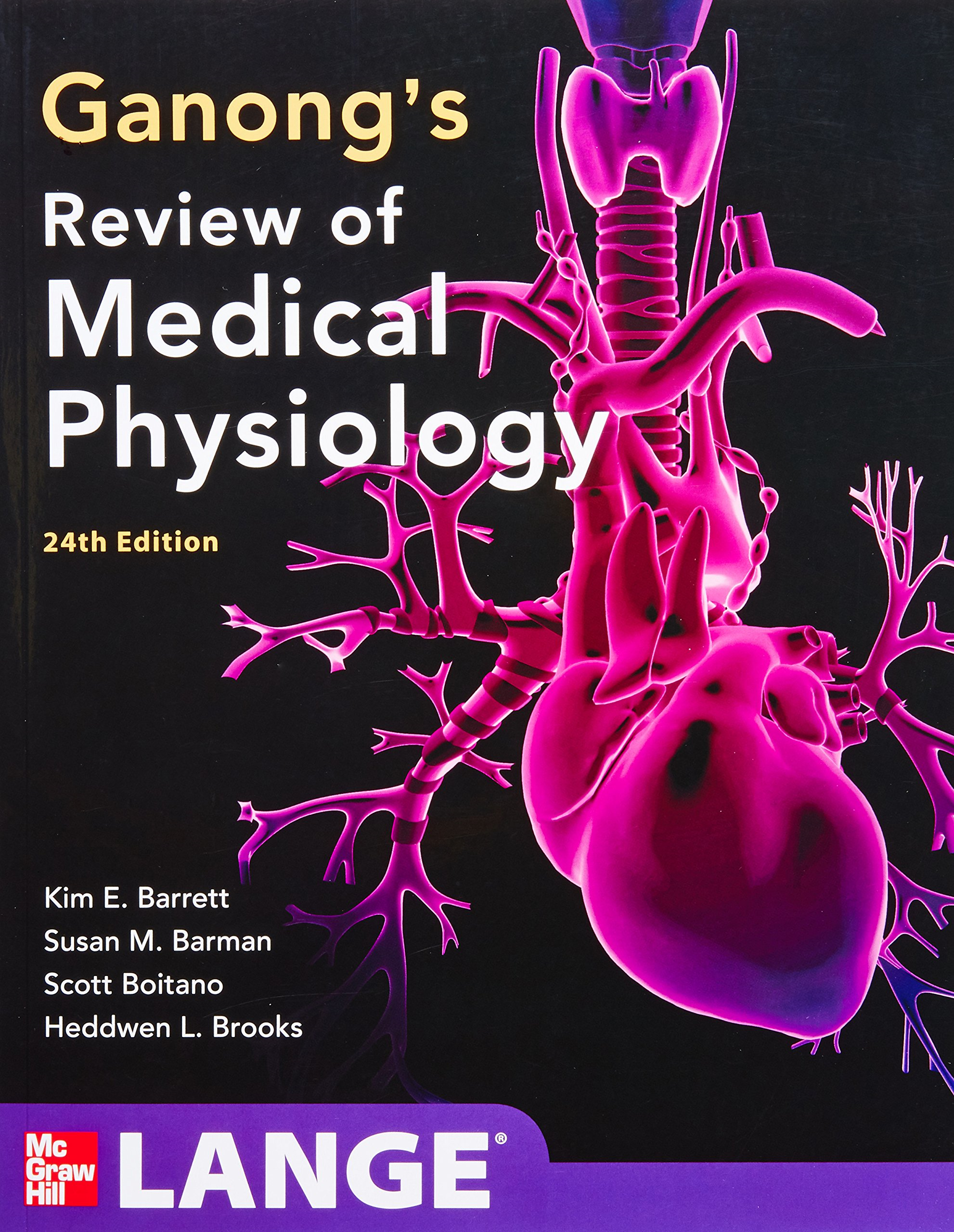 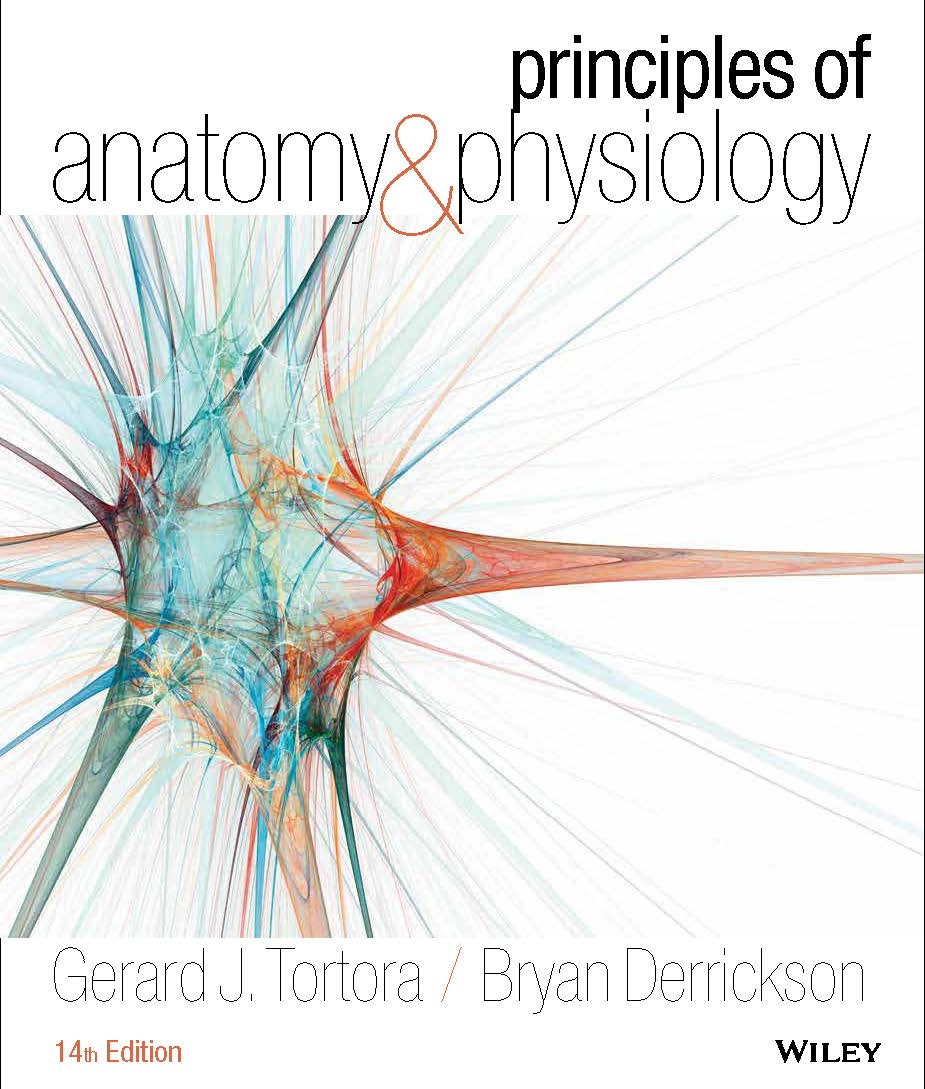 71